Mini-course on algorithmic aspects of stochastic games and related models
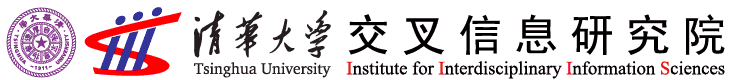 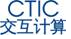 Marcin Jurdziński (University of Warwick)
Peter Bro Miltersen (Aarhus University)
Uri Zwick (武熠) (Tel Aviv University)
Oct. 31 – Nov. 2, 2011
Day 1Monday, October 31
Uri Zwick (武熠)(Tel Aviv University)Perfect Information Stochastic Games
Day 2Tuesday, November 1
Marcin Jurdziński(University of Warwick)Parity Games
Day 3Wednesday, November 2
Peter Bro Miltersen(Aarhus University)
Imperfect Information Stochastic Games
Day 1Monday, October 31
Uri Zwick (武熠) (Tel Aviv University)Perfect Information Stochastic Games
Lectures 1-2From shortest paths problemsto 2-player stochastic games
Warm-up:1-player “games”
Reachability
Shortest / Longest paths 
Minimum / Maximum mean payoff
Minimum / Maximum discounted payoff
1-Player reachability “game”
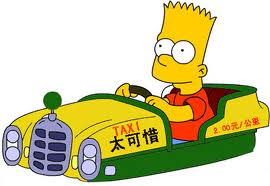 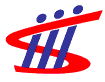 From which states can we reach the target?
1-Player shortest paths “game”
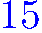 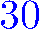 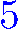 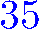 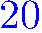 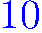 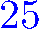 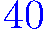 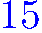 Edges/actions have costs
Find shortest paths to target
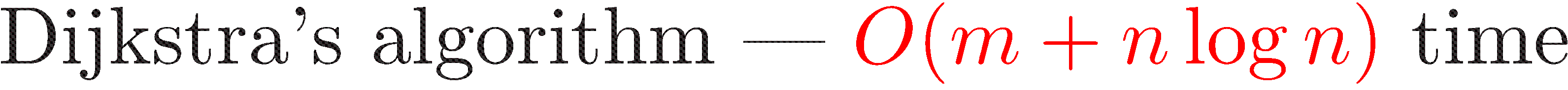 1-Player shortest paths “game”with positive and negative weights
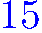 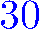 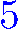 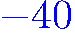 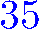 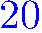 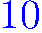 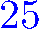 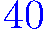 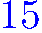 Shortest paths not definedif there is a negative cycle
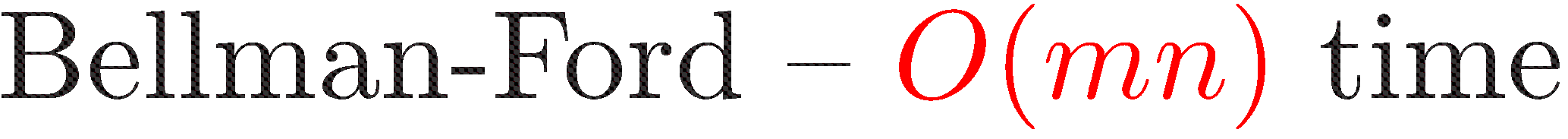 1-Player LONGEST paths “game”with positive and negative weights
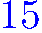 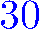 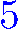 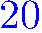 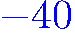 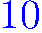 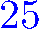 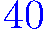 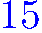 LONGEST paths not definedif there is a positive cycle
Exercise 1a: Isn’t the LONGEST paths problem NP-hard?
1-Player maximum mean-payoff “game”
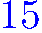 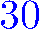 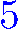 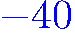 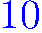 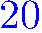 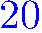 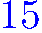 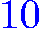 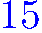 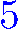 No target
Traverse one edge per day
Maximize per-day profit
Find a cycle withmaximum mean cost
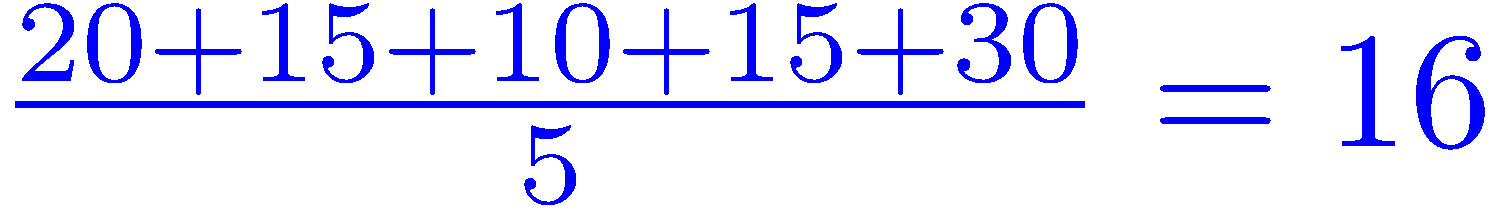 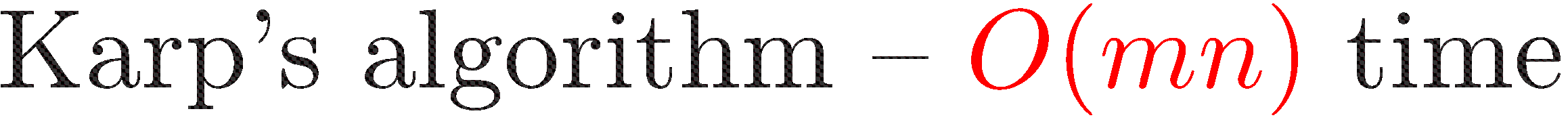 Exercise 1b: Show that finding a cycle with maximum total cost is NP-hard.
1-Player discounted payoff “game”
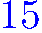 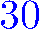 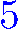 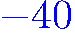 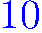 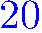 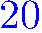 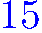 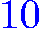 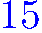 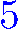 1元 gained on the i-th day is worth only i 元 at day 0
Equivalently, each day taxi breaks down with prob. 1
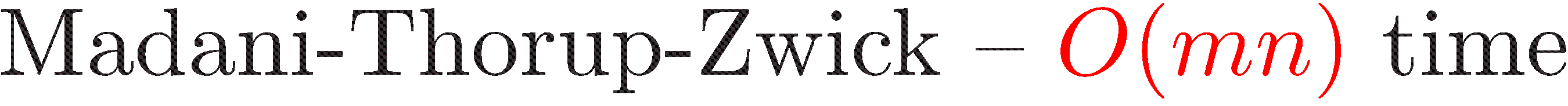 The real fun begins:1½-player games
Add stochastic actions and getStochastic Shortest Paths andMarkov Decision Processes
Maximum / minimum Reachability
Longest / Shortest stochastic paths
Maximum / minimum mean payoff
Maximum / minimum discounted payoff
Stochastic shortest paths (SSPs)
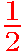 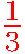 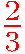 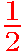 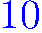 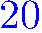 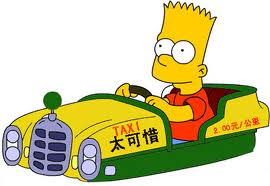 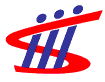 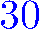 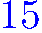 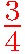 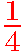 Minimize the expected costof getting to the target
Stochastic shortest paths (SSPs)
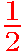 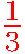 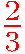 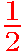 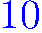 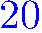 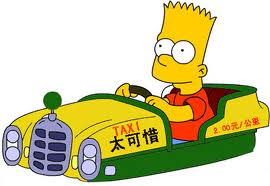 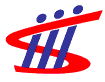 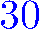 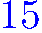 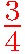 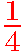 Exercise 2:
 Find the optimal policy for this SSP.
What is the expected cost of getting to IIIS?
Policies / Strategies
A rule that, given the full history of the play, specifies the next action to be taken
A deterministic (pure) strategy is a strategy that does not use randomization
A memoryless strategy is a strategy that only depends on the current state
A positional strategy is a deterministic memoryless strategy
Exercise 3:
 Prove (directly) that if a SSP problem has an optimal policy, it also has a positional optimal policy
Stochastic shortest paths (SSPs)
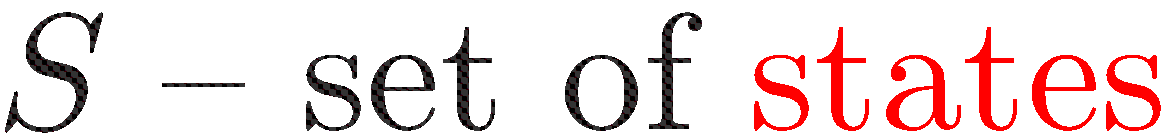 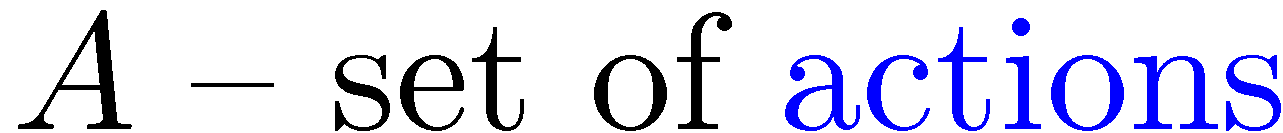 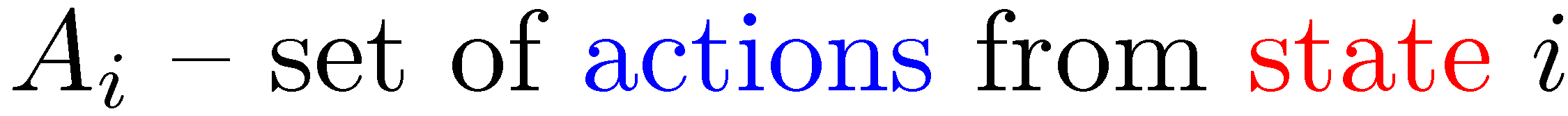 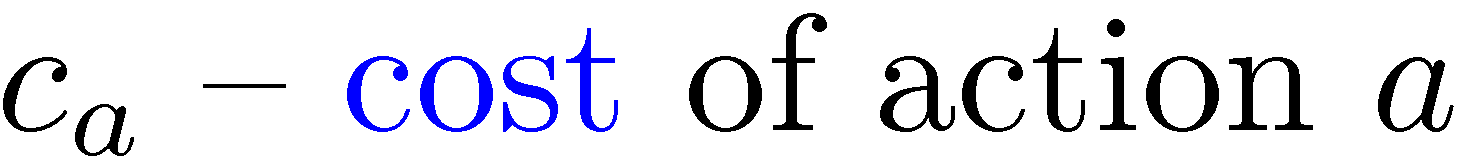 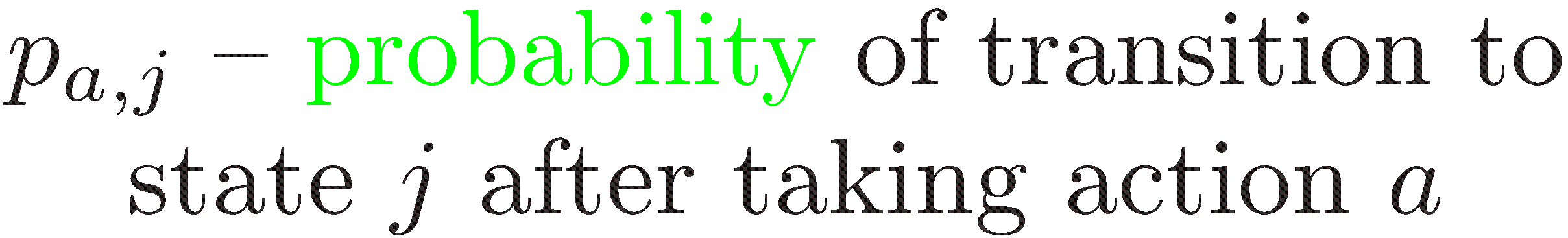 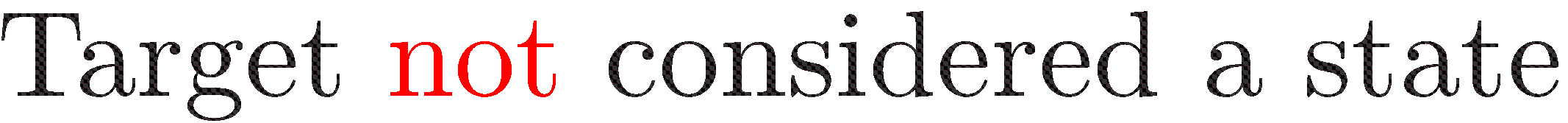 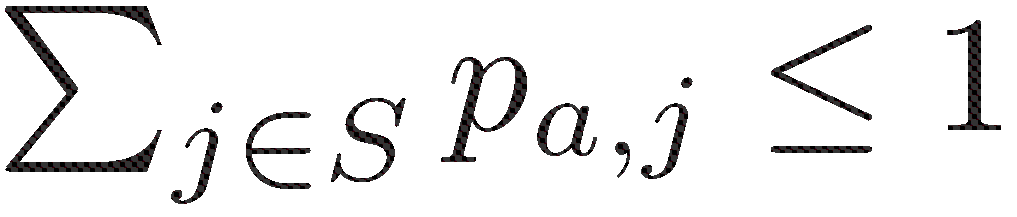 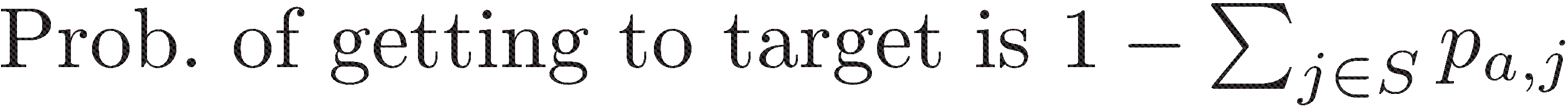 Stopping SSP problems
A policy  is stopping if by following it wereach the target from each state with probability 1
An SSP problem is stopping if every policy is stopping
Reminiscent of acyclic shortest paths problems
Positional policies/strategies
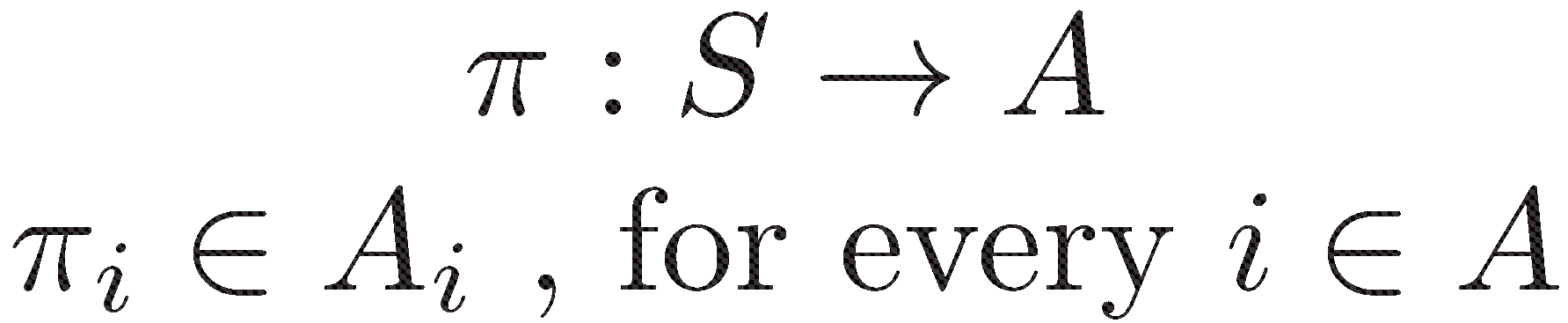 Theorem: A SSP problem has an optimal policyiff there is no “negative cycle”
Theorem: If an SSP problem has an optimal policy, it also has a positional optimal policy
Theorem: A stopping SSP problem has an optimalpolicy, and hence a positional optimal policy
Matrix notation
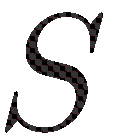 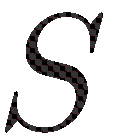 1       
1
   1
   1
   1



                      1
                      1
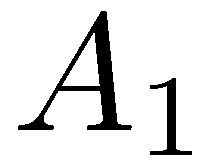 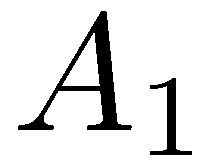 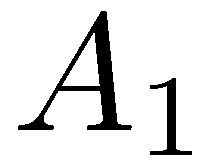 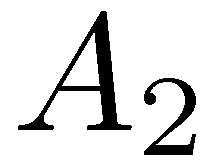 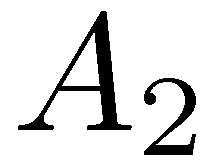 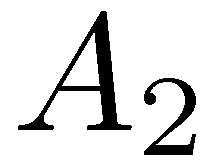 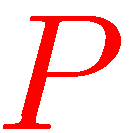 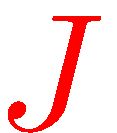 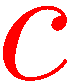 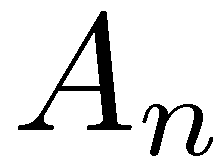 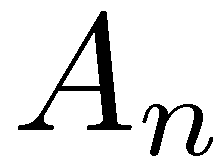 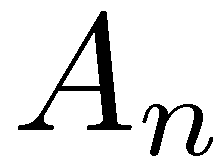 Evaluating a stopping policy
(stopping) policy    (absorbing) Markov Chain
Values of a fixed policy can be found by solving a system of linear equations
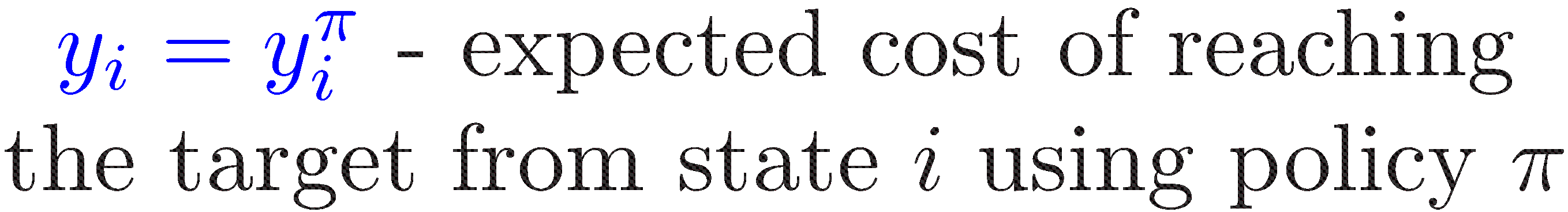 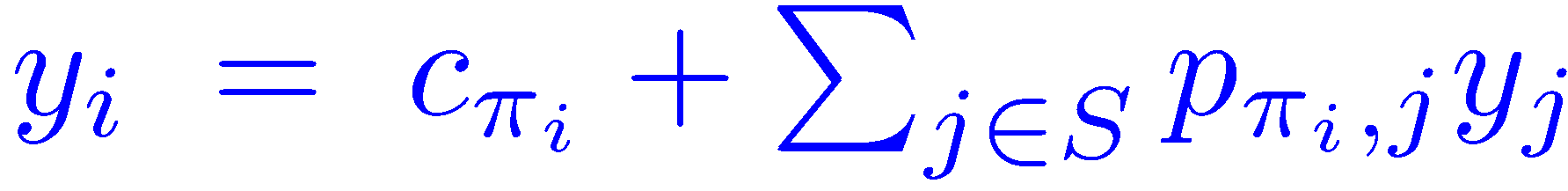 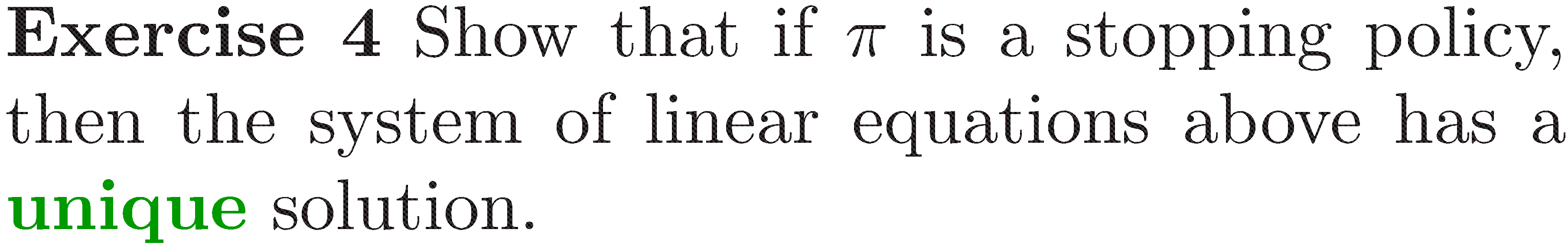 Evaluating a stopping policy
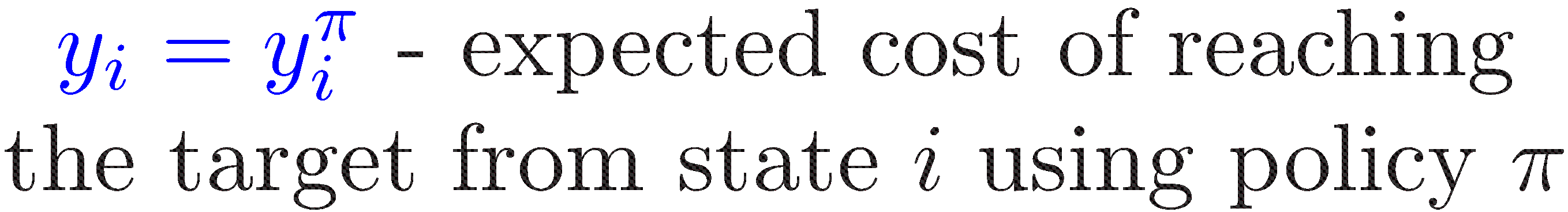 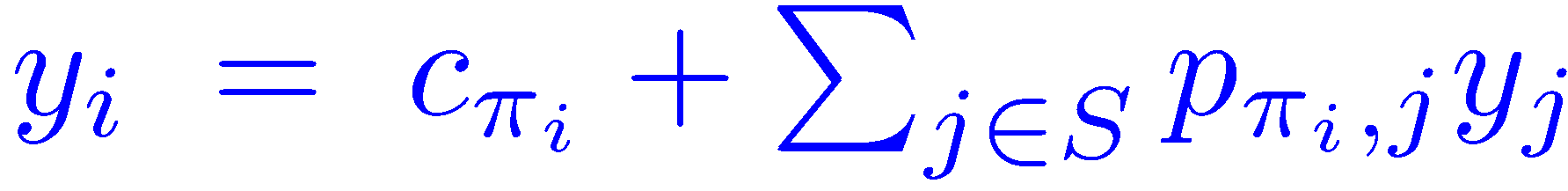 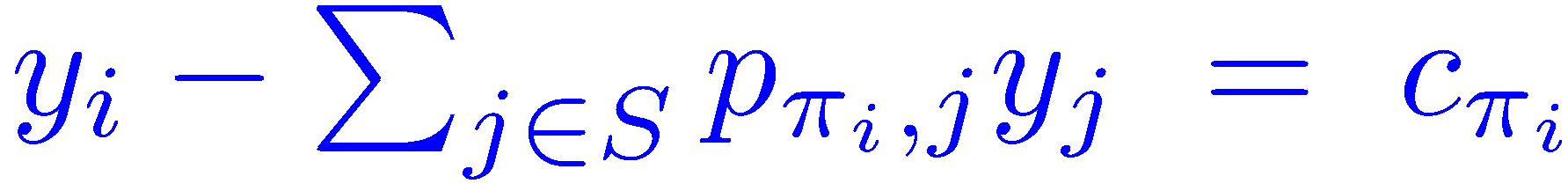 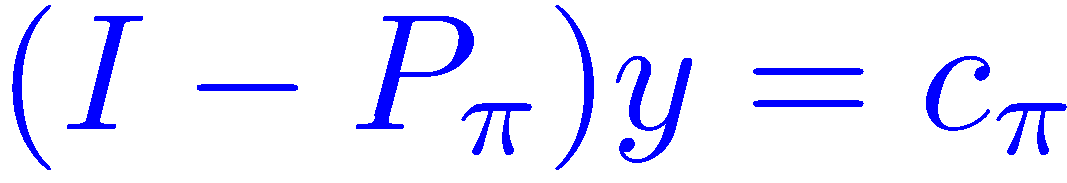 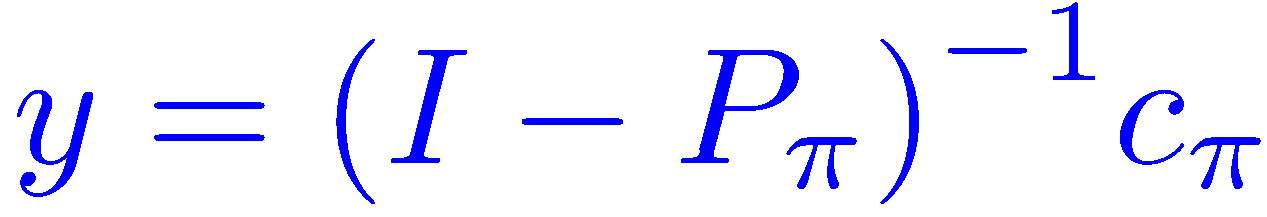 Improving switches
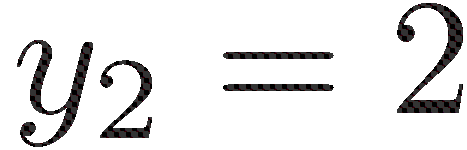 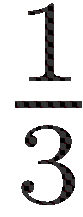 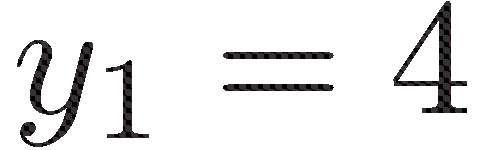 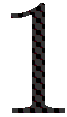 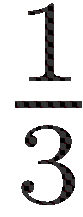 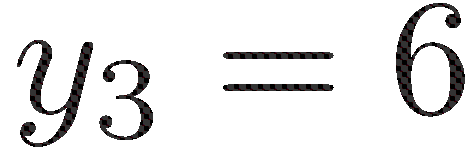 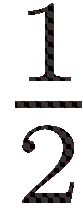 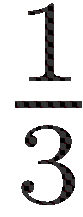 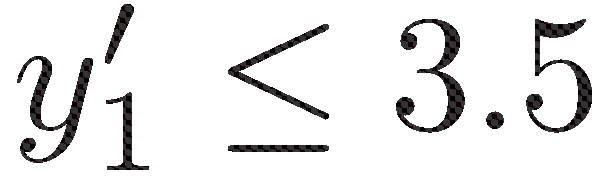 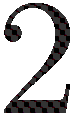 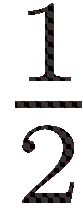 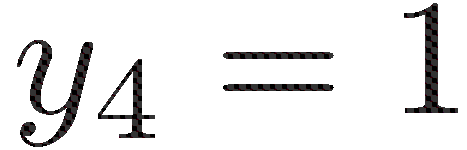 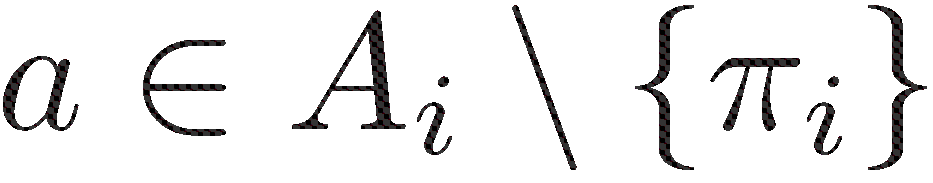 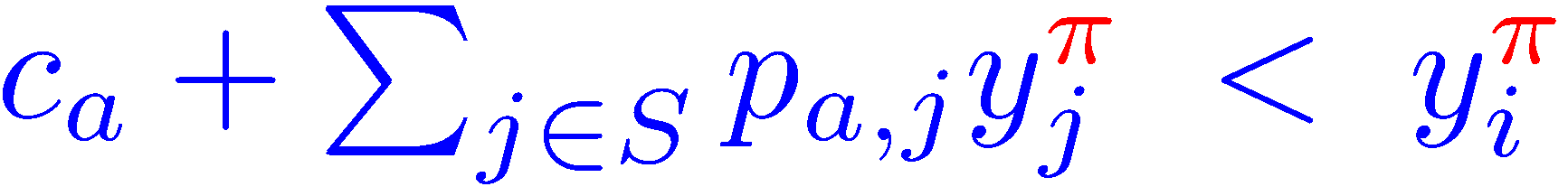 Improving a policy
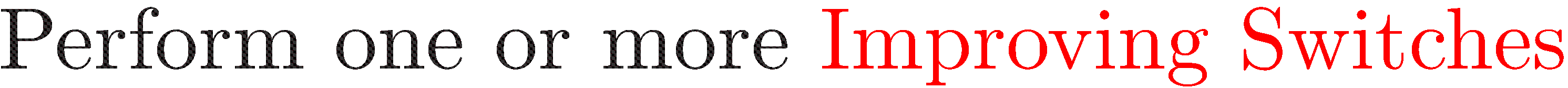 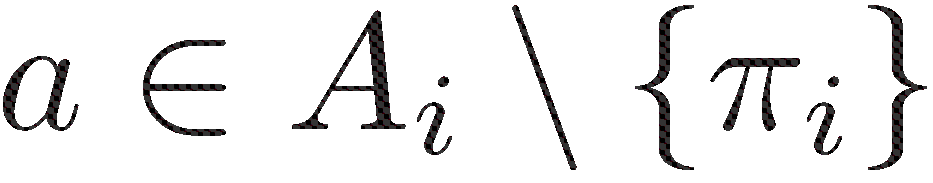 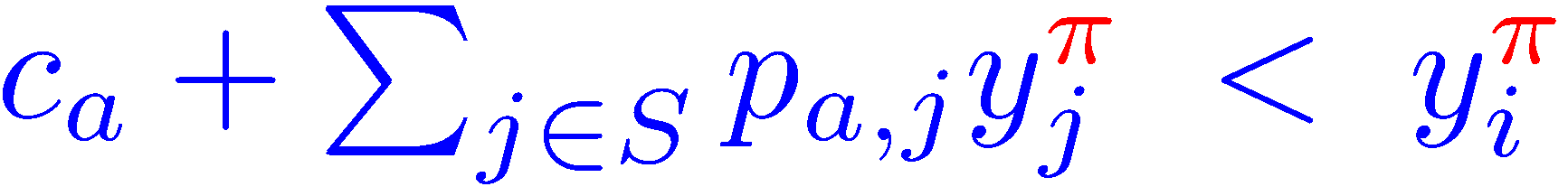 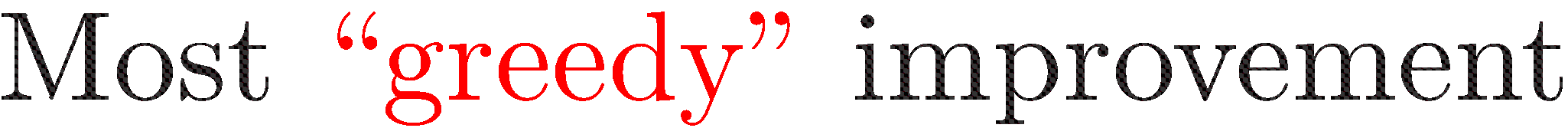 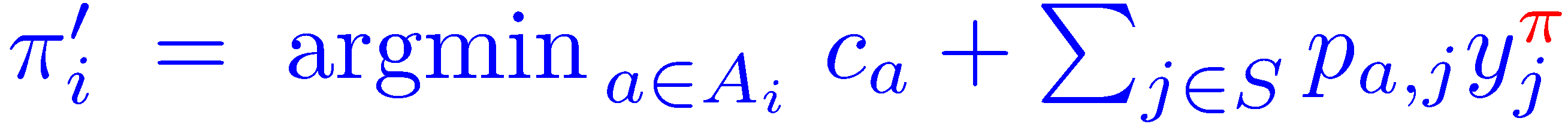 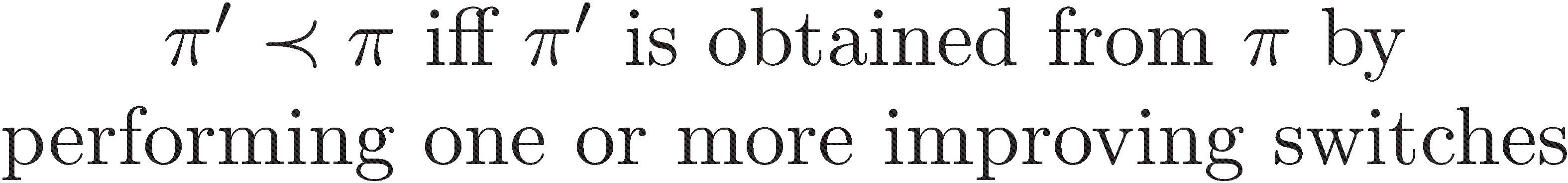 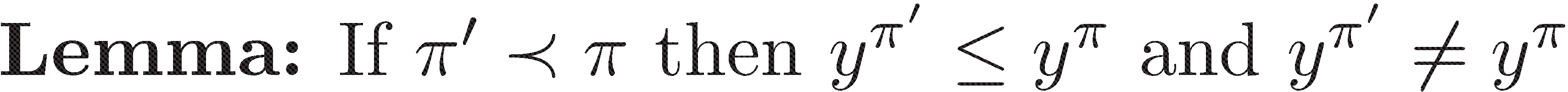 Improving a policy
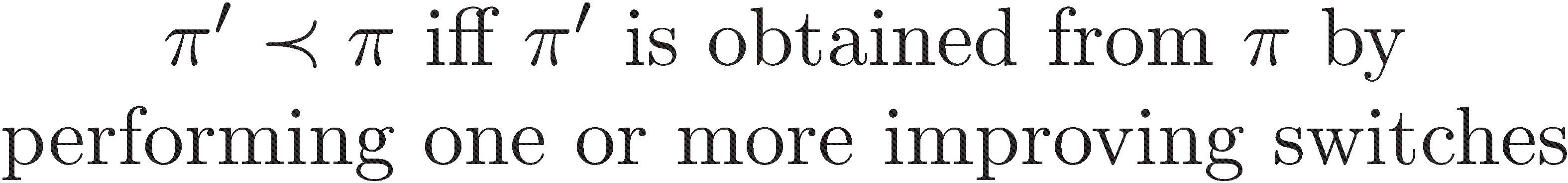 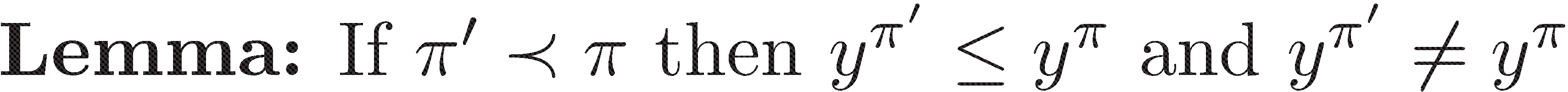 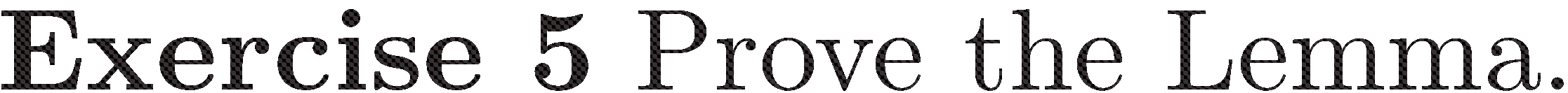 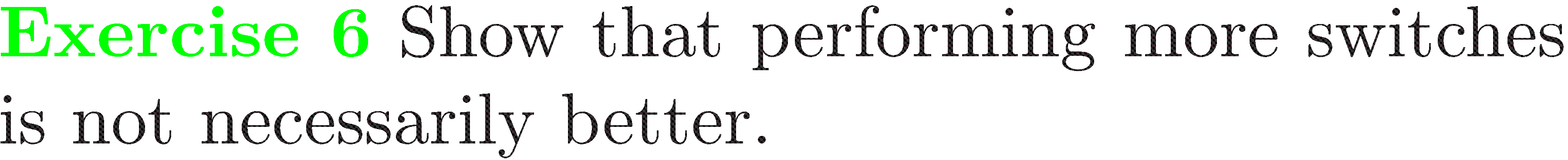 Policy iteration (Strategy improvement)
[Howard ’60]
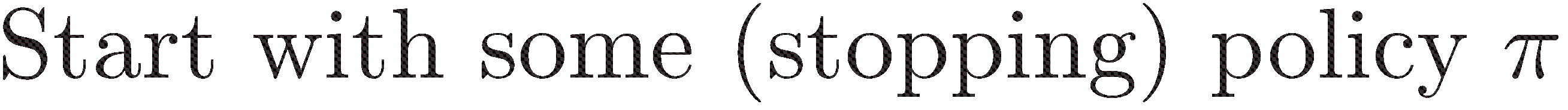 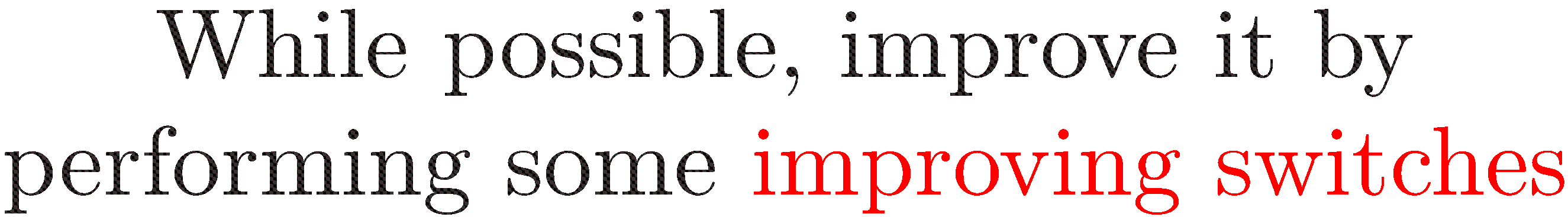 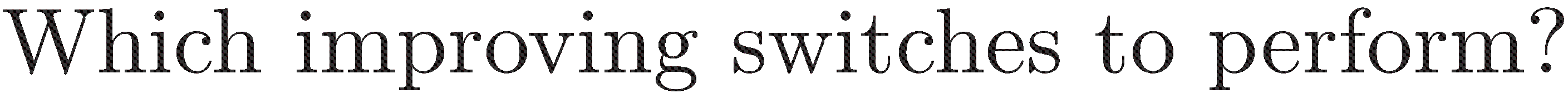 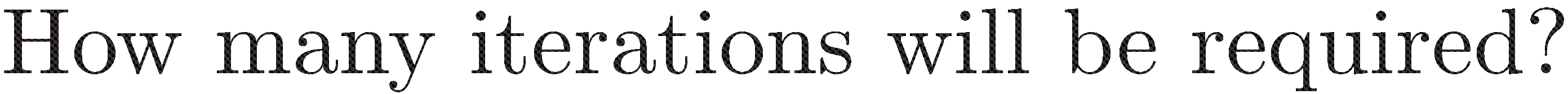 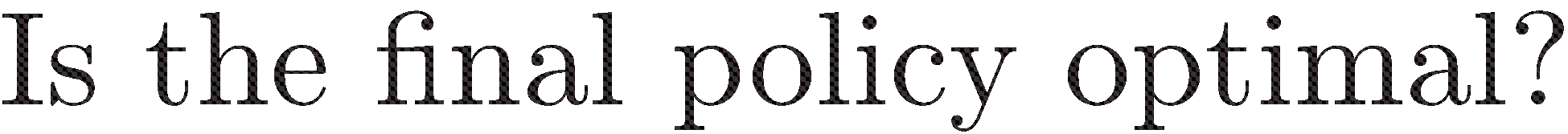 Potential transformations
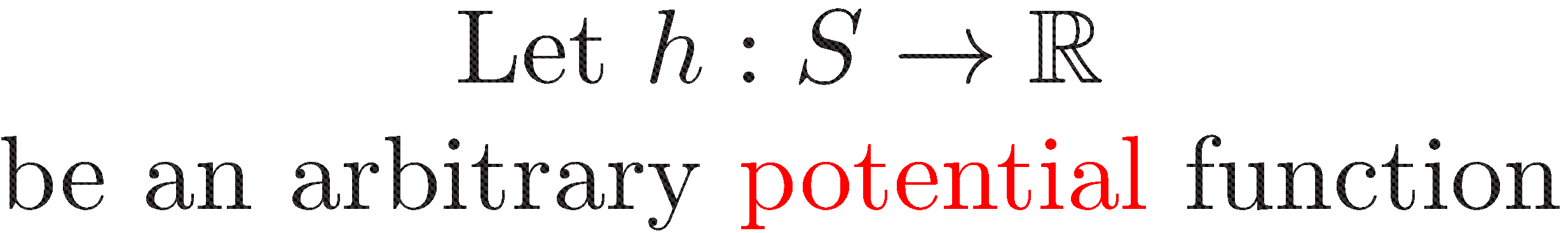 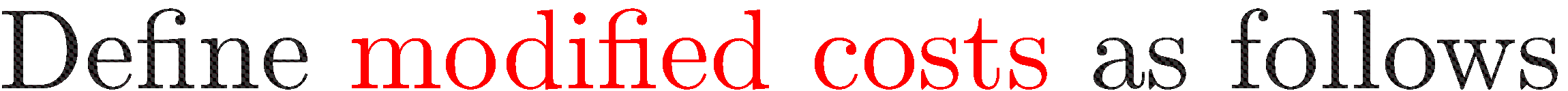 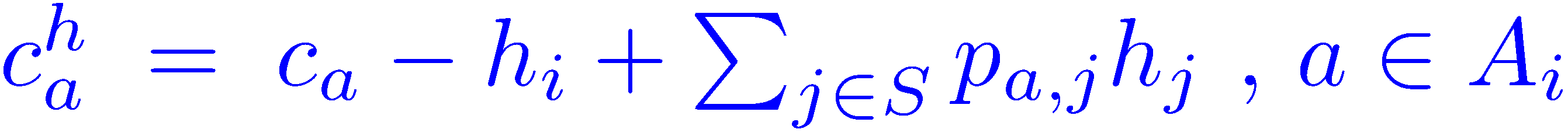 Potential transformations
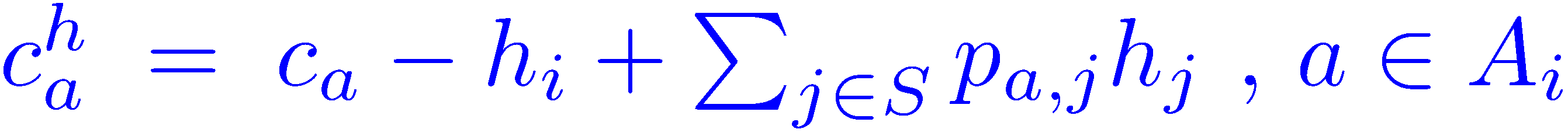 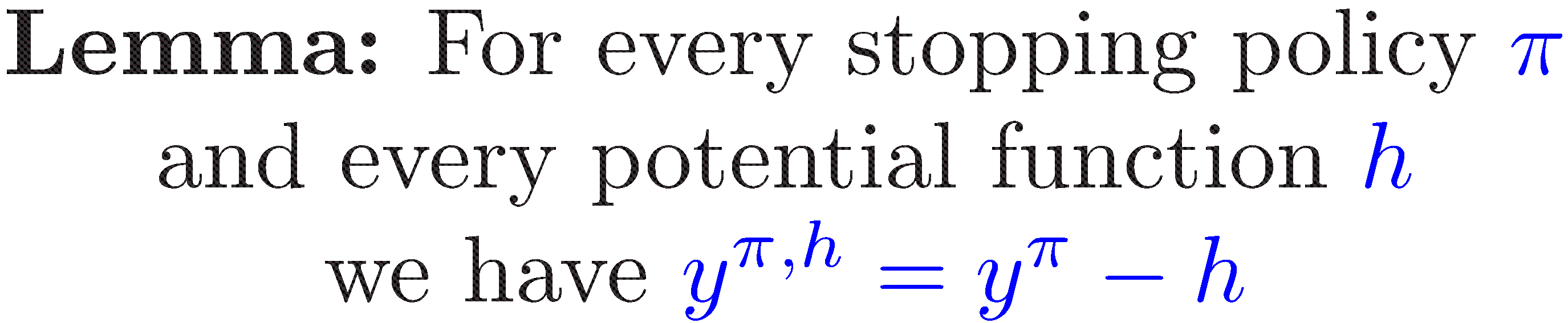 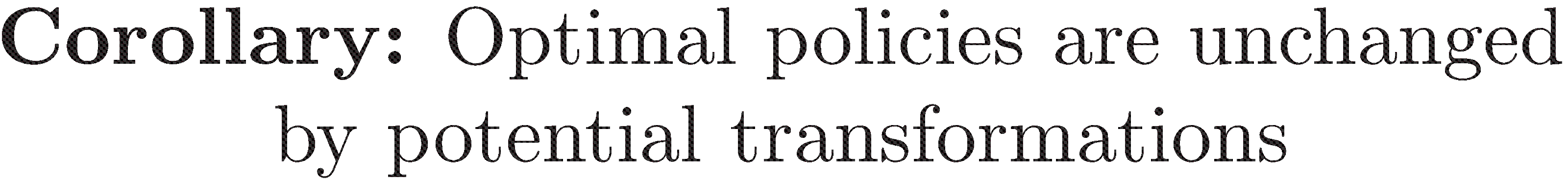 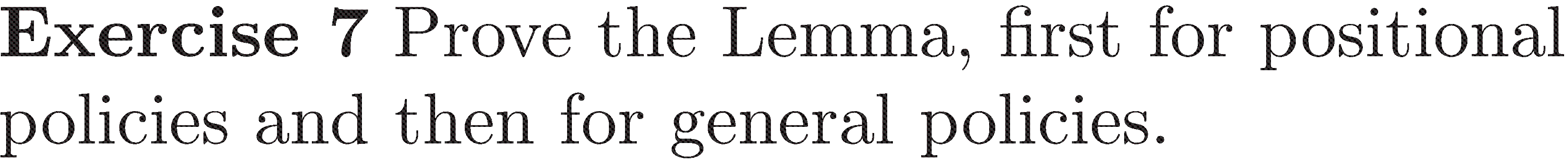 Using values as potentials
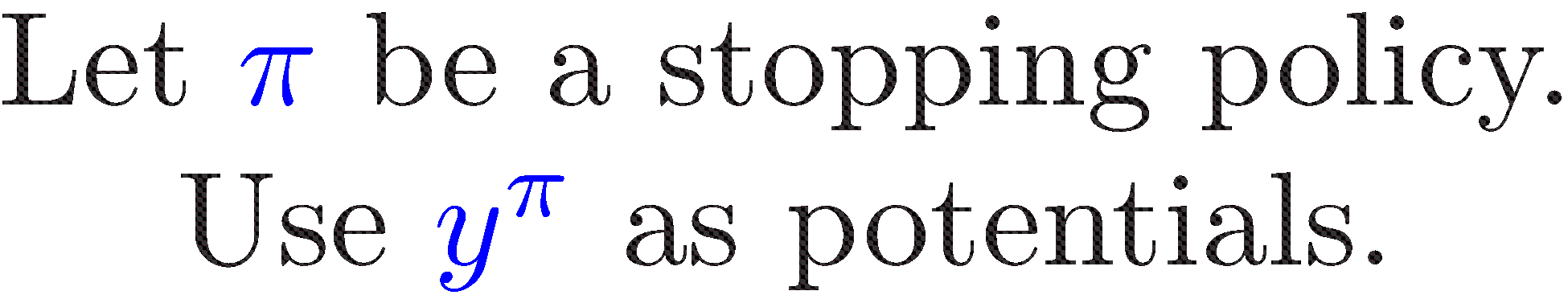 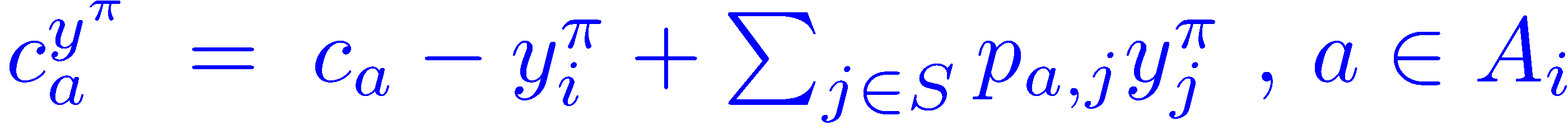 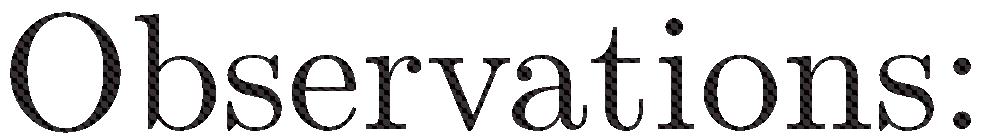 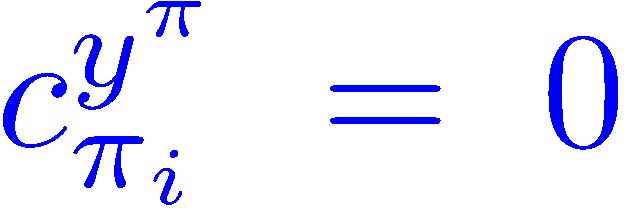 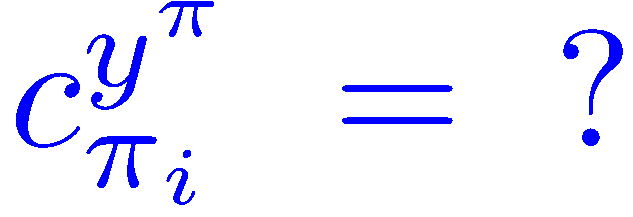 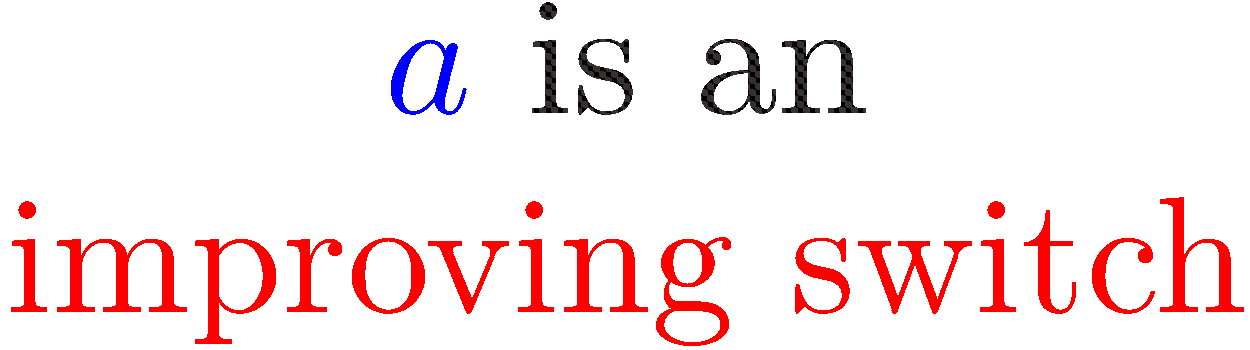 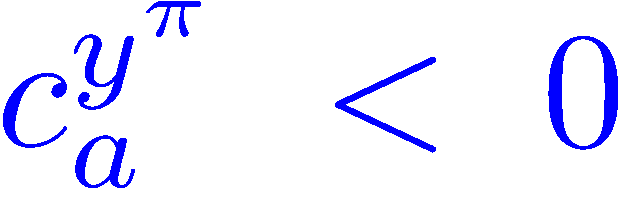 Optimality condition
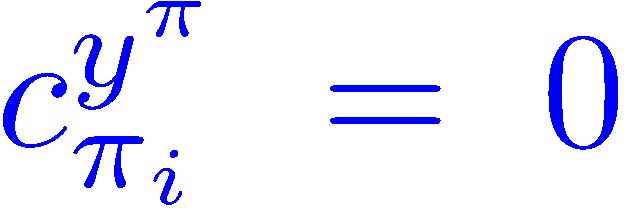 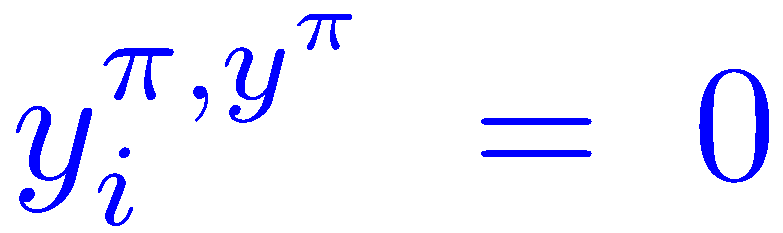 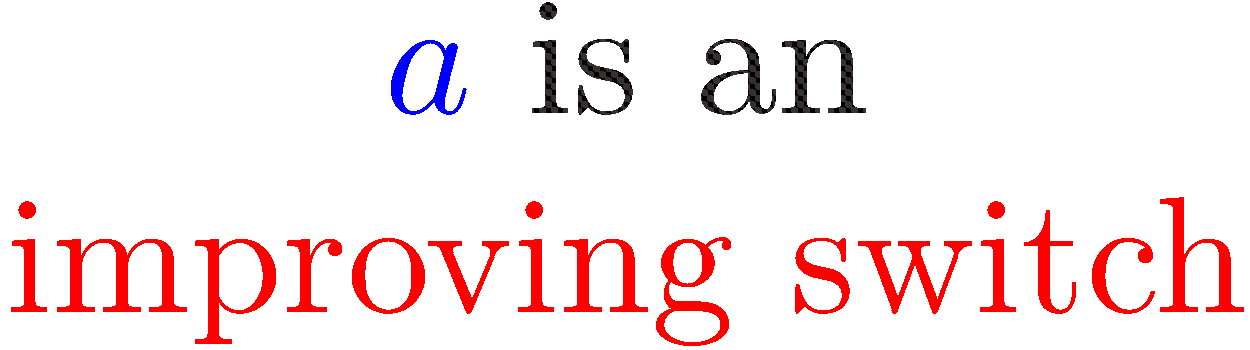 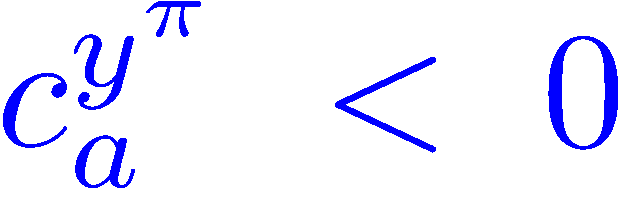 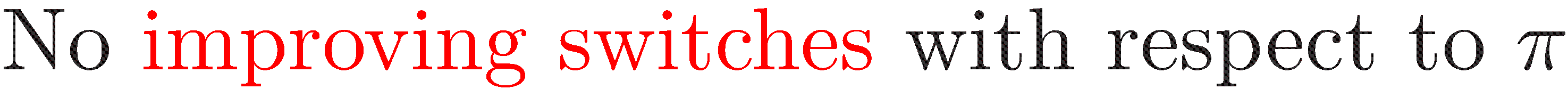 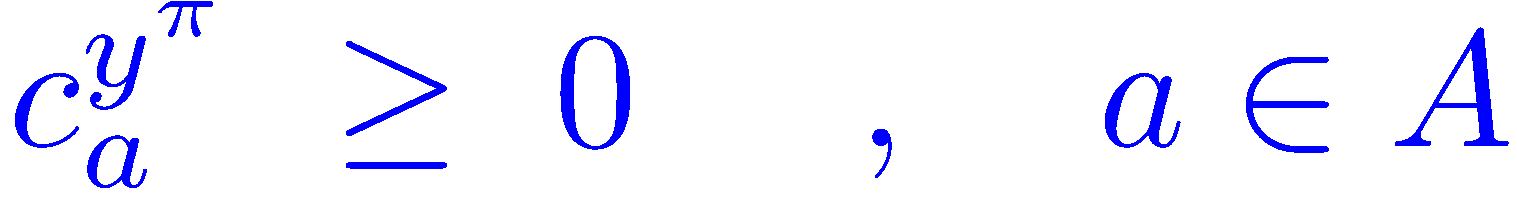 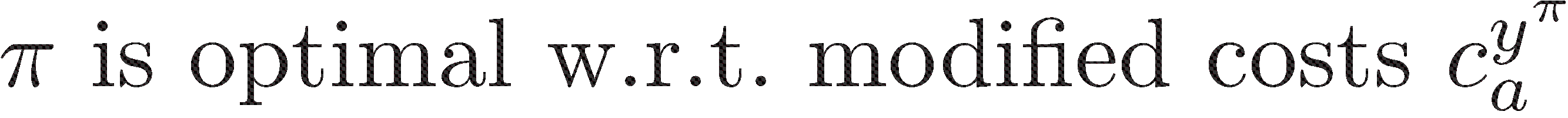 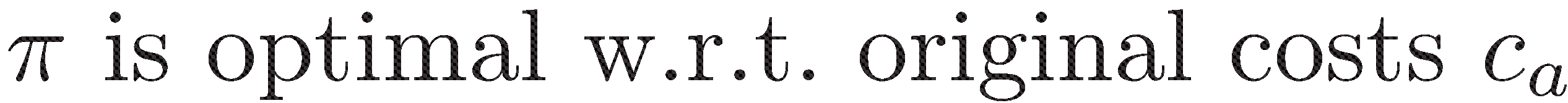 Solving Stochastic shortest paths
and Markov Decision Processes
Can be solved using the policy iteration algorithm
Is there a polynomial time version of the policy iteration algorithm ???
Can be solved in polynomial time usinga reduction to Linear Programming
Dual LP formulationfor stochastic shortest paths
[d’Epenoux (1964)]
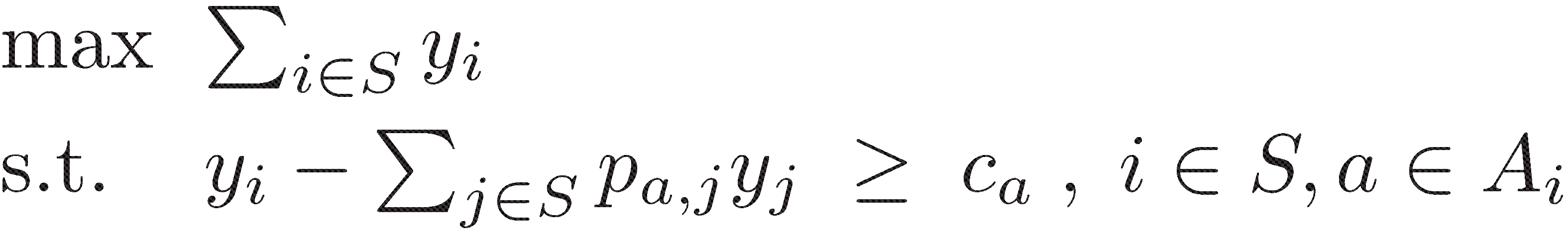 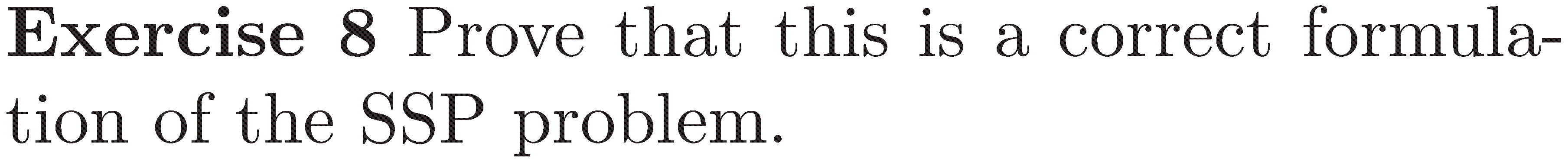 Primal LP formulationfor stochastic shortest paths
[d’Epenoux (1964)]
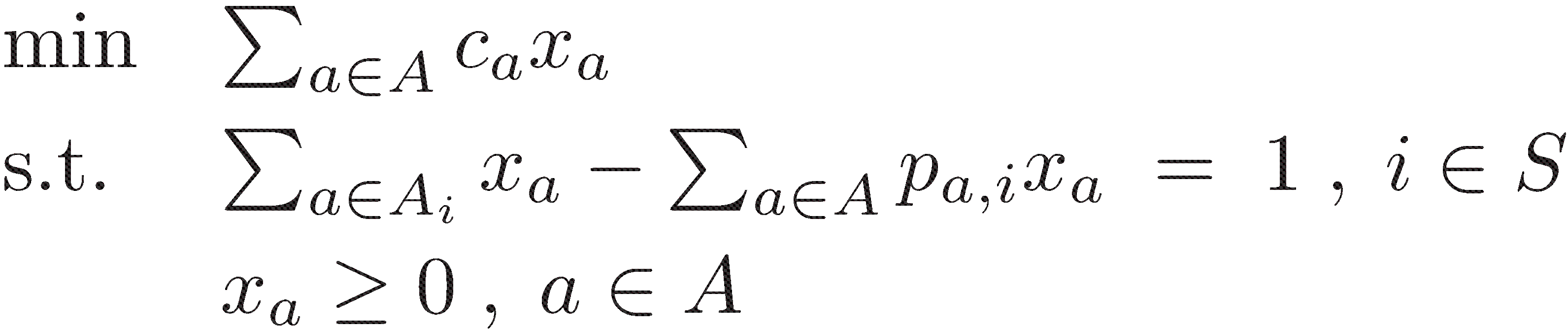 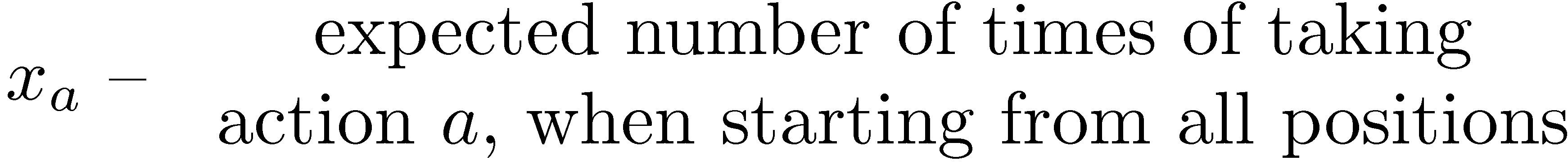 Solving Stochastic shortest paths
and Markov Decision Processes
Can be solved in polynomial time usinga reduction to Linear Programming
Current algorithms for Linear Programmingare polynomial but not strongly polynomial
Is there a strongly polynomial algorithm ???
Is there a strongly polynomial time version of the policy iteration algorithm ???
Markov Decision Processes[Bellman ’57] [Howard ’60] …
Discounted version
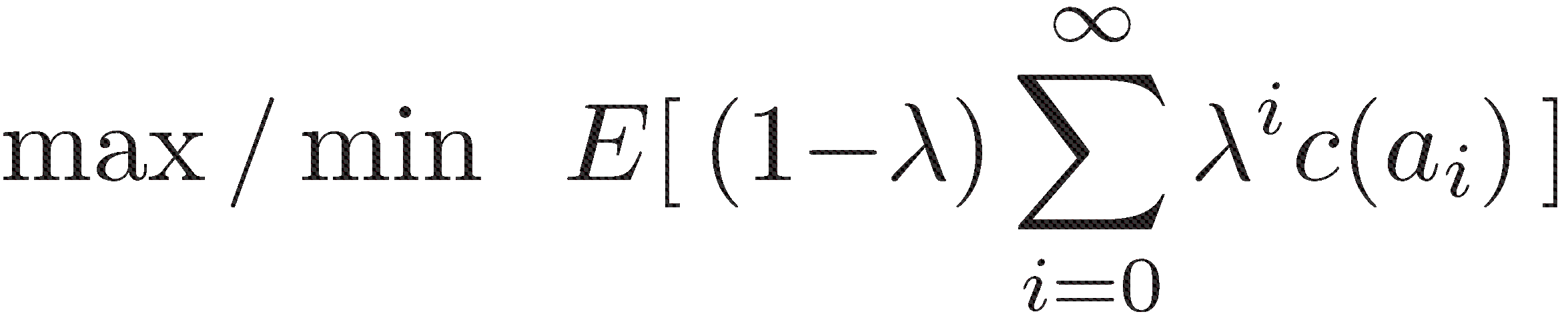 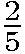 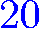 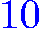 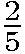 Limiting average version
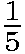 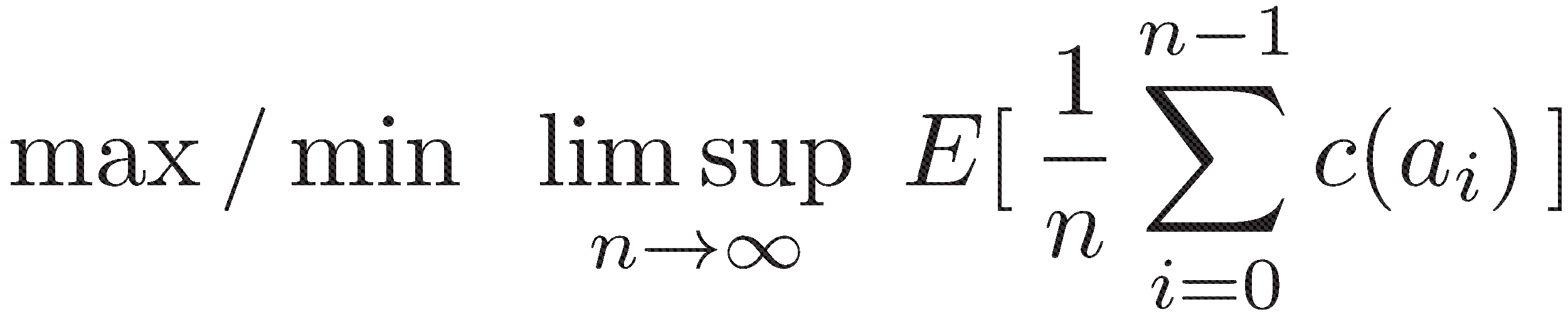 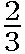 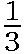 One (and a half) player
No target
Process goes on forever
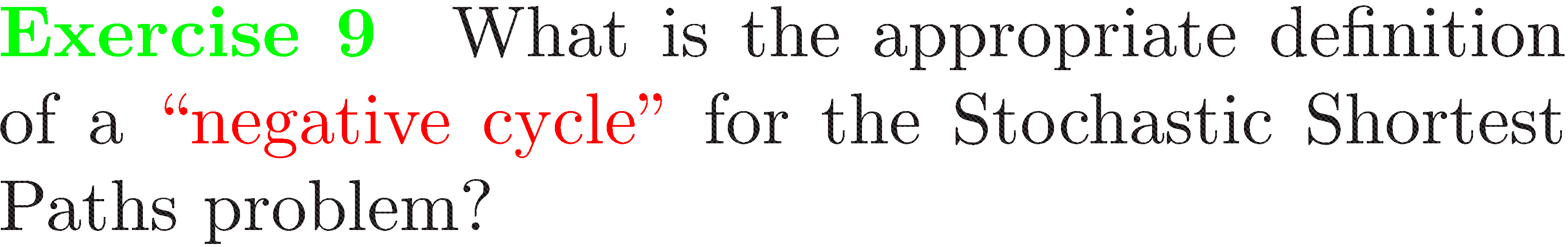 Discounted MDPs
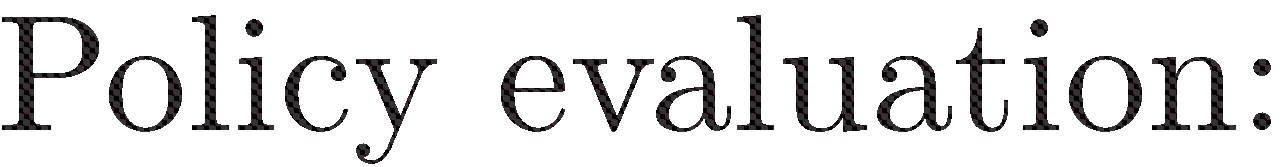 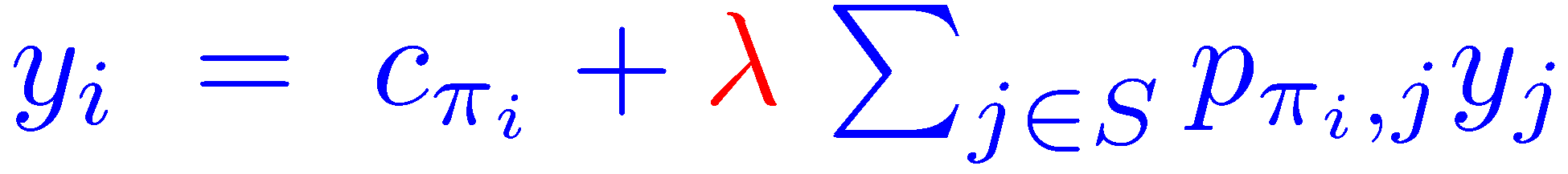 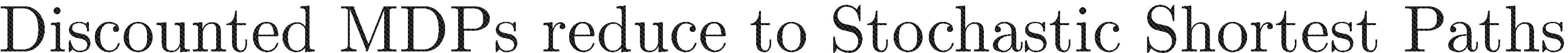 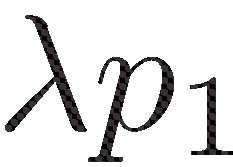 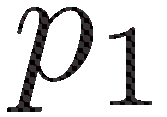 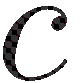 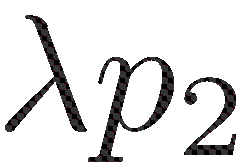 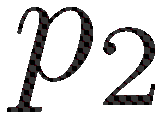 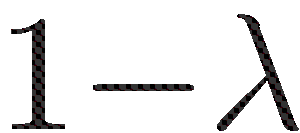 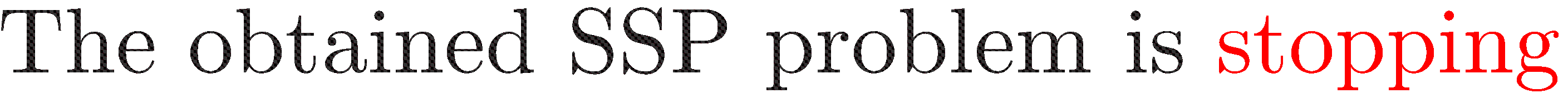 Discounted MDPs
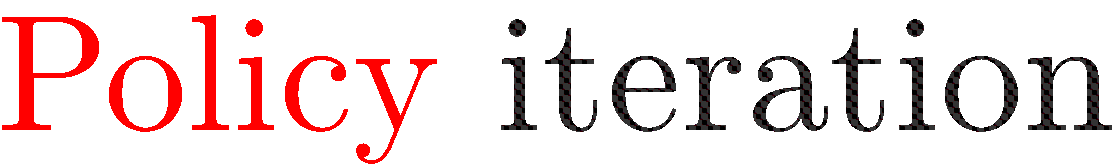 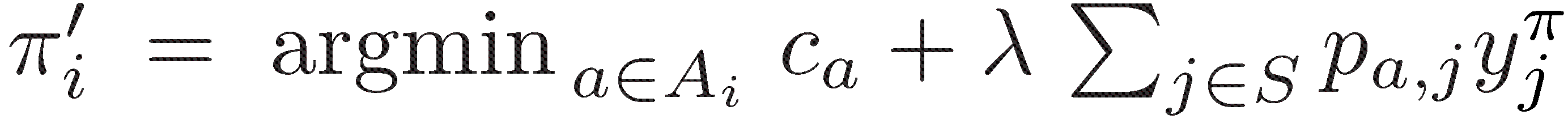 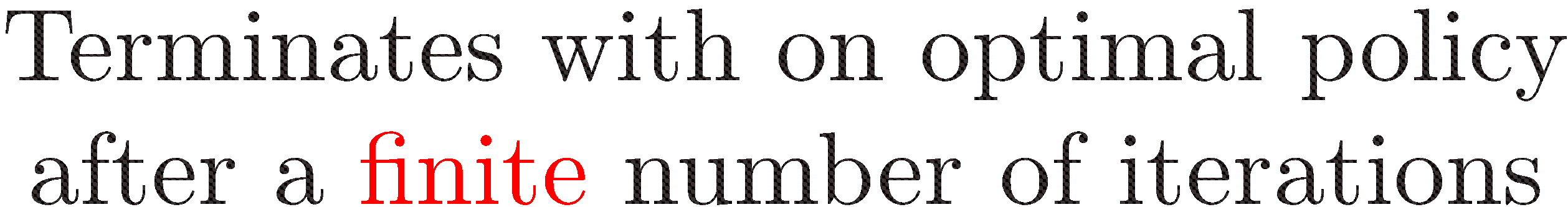 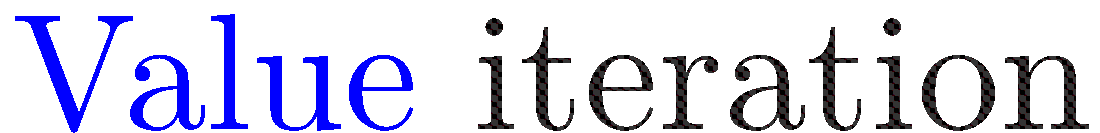 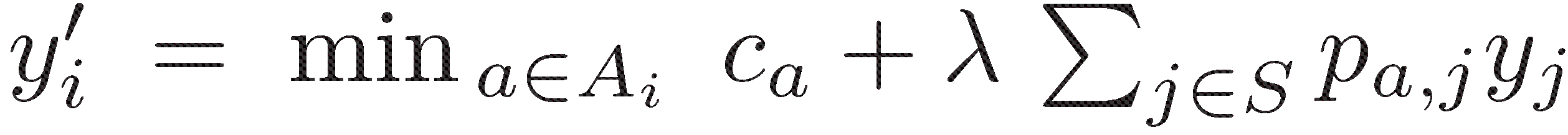 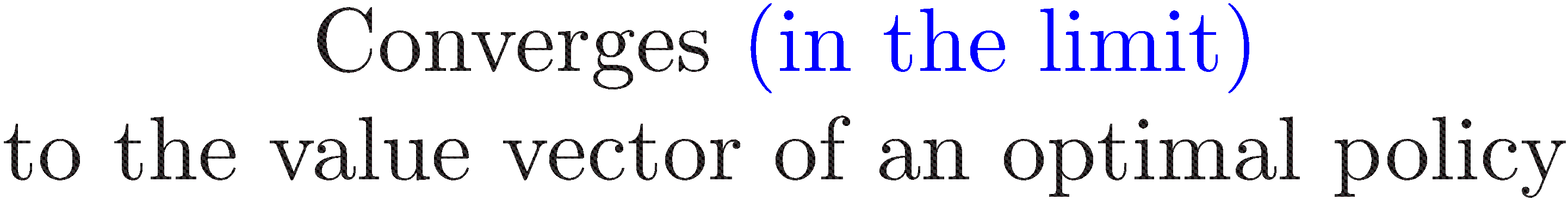 Discounted MDPs
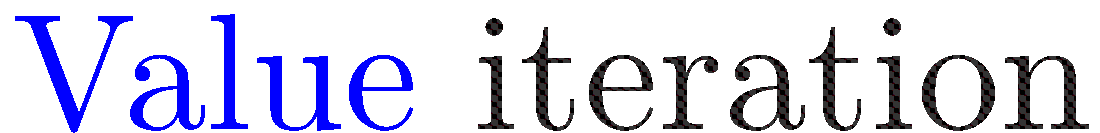 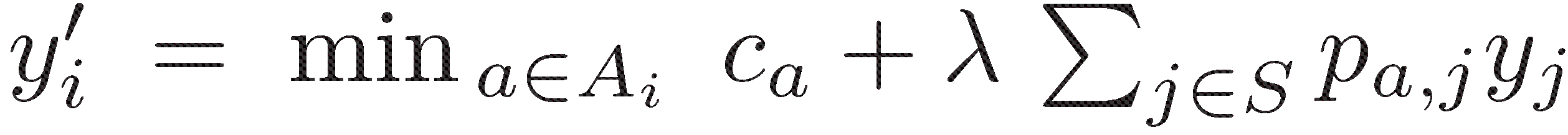 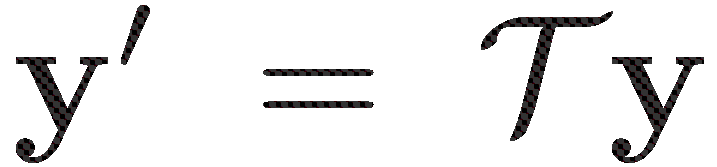 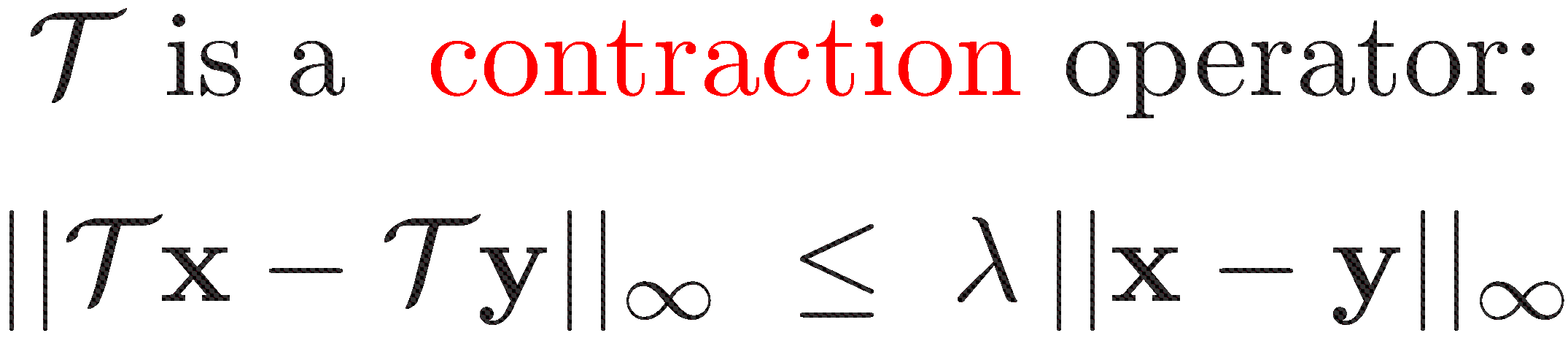 Non-discounted MDPs
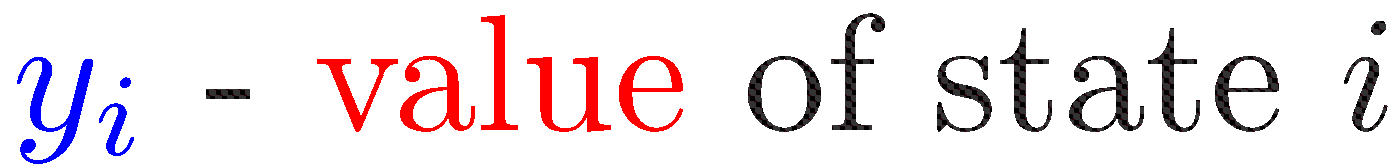 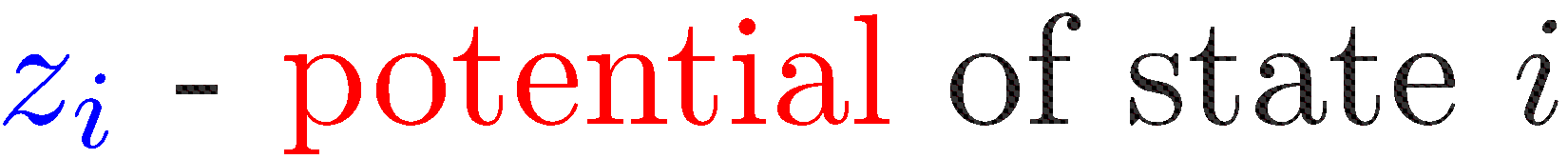 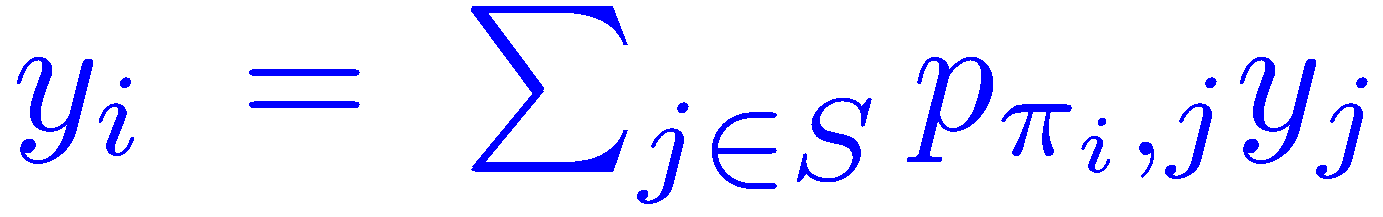 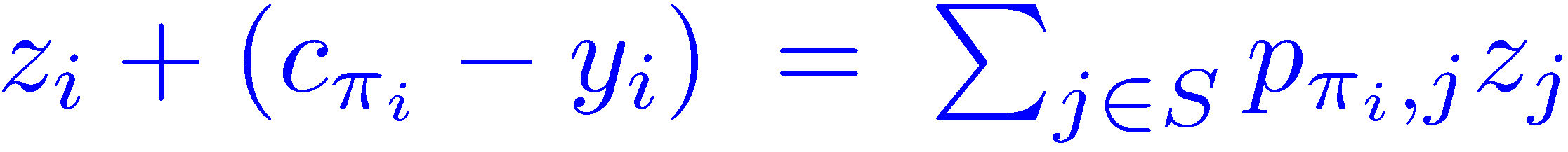 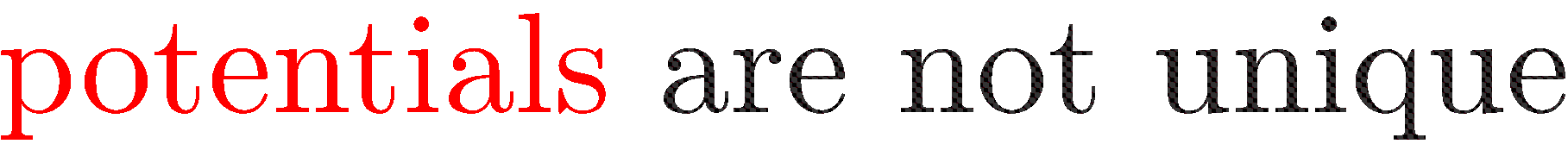 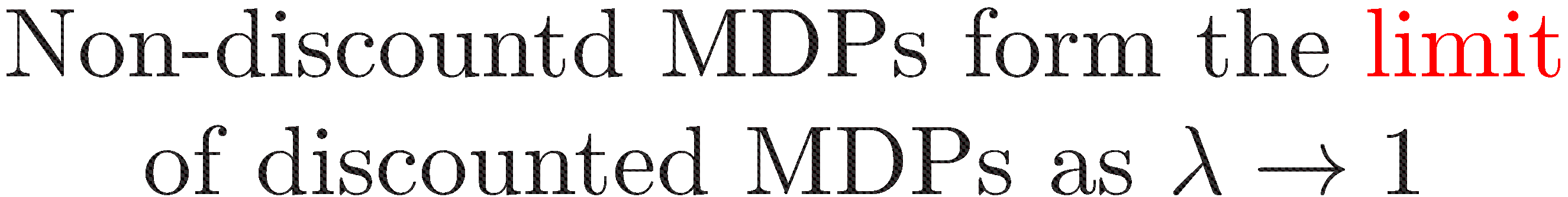 More fun:2-player games
Introduce an adversary
All actions are deterministic
Reachability
Longest / Shortest paths
Maximum / Minimum mean payoff
Maximum / Minimum discounted payoff
2-Player mean-payoff game
[Ehrenfeucht-Mycielski (1979)]
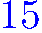 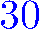 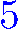 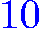 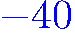 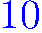 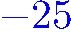 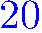 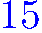 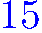 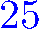 No target
Traverse one edge per day
Maximize / minimize per-day profit
Various pseudo-polynomial algorithms
Is there a polynomial time algorithm ???
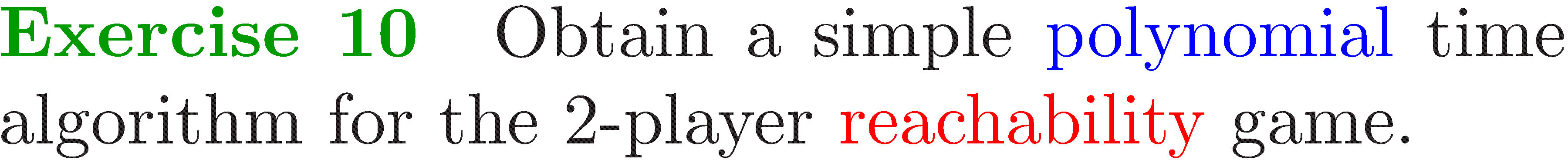 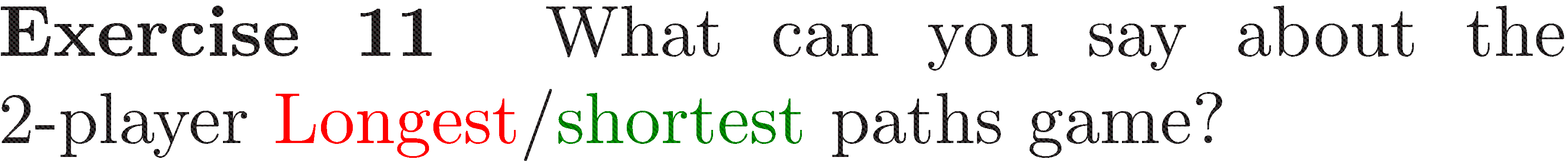 Yet more fun:2½-player games
Introduce an adversary
and stochastic actions
Maximum / Minimum Reachability
Longest / Shortest stochastic paths
Maximum / Minimum mean payoff
Maximum / Minimum discounted payoff
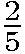 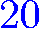 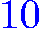 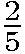 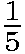 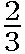 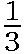 Turn-based Stochastic Payoff Games[Shapley ’53] [Gillette ’57] … [Condon ’92]
No sinks
Payoffs on actions
Limiting average version
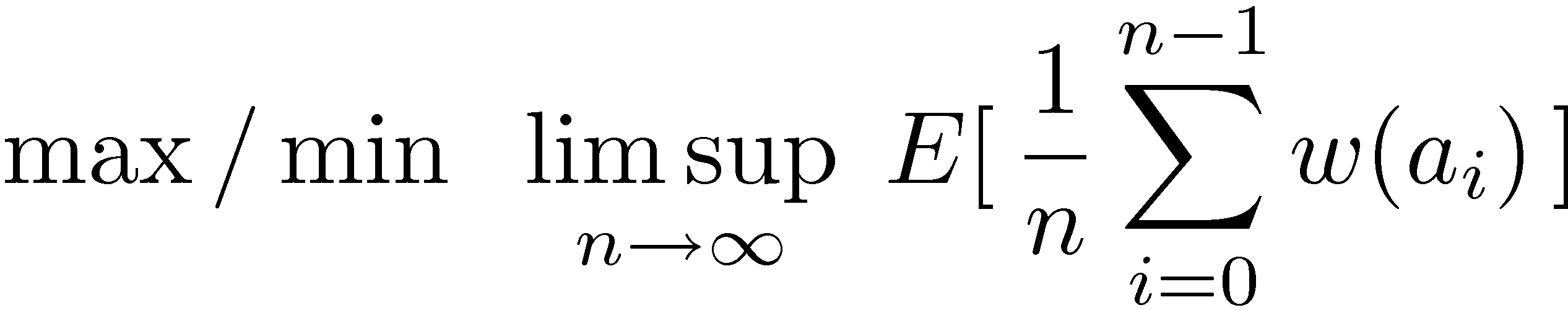 Discounted version
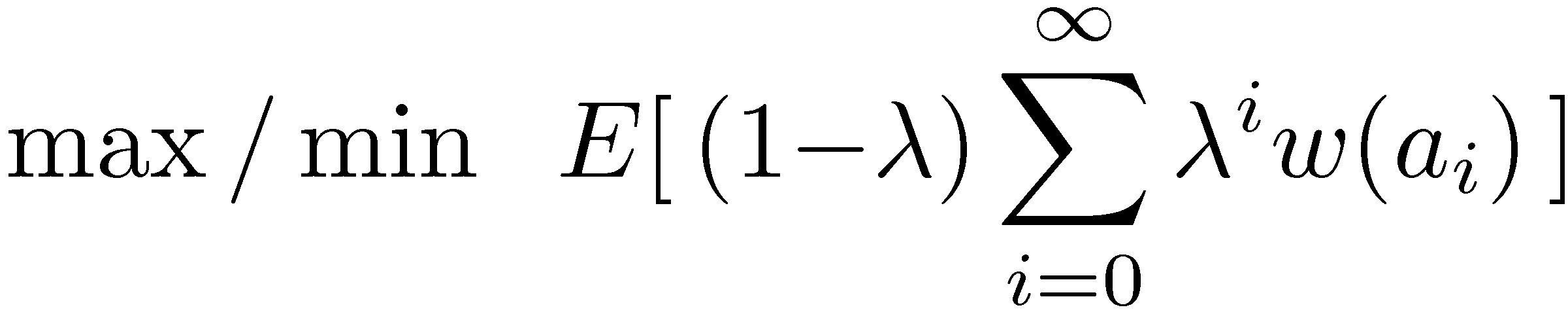 Both players have optimal positional strategies
Can optimal strategies be found in polynomial time?
Discounted 2½-player games
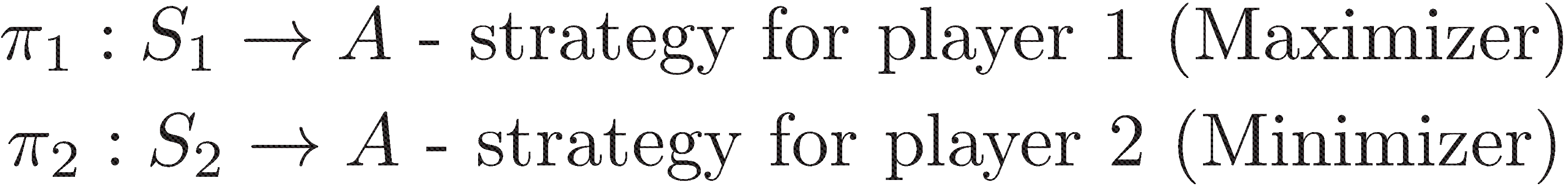 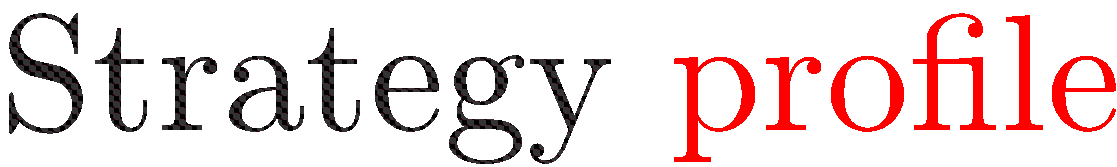 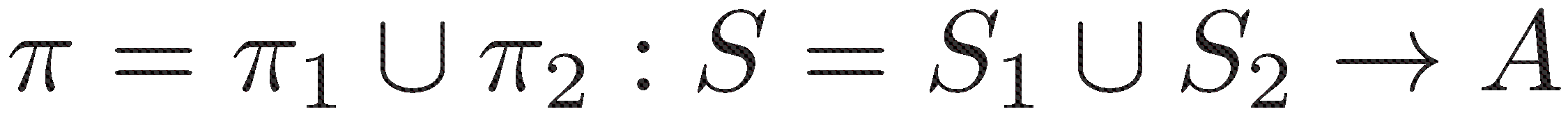 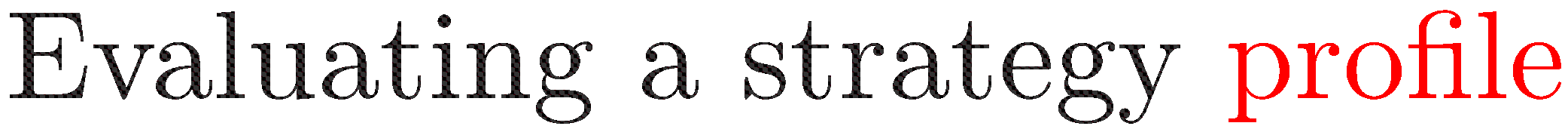 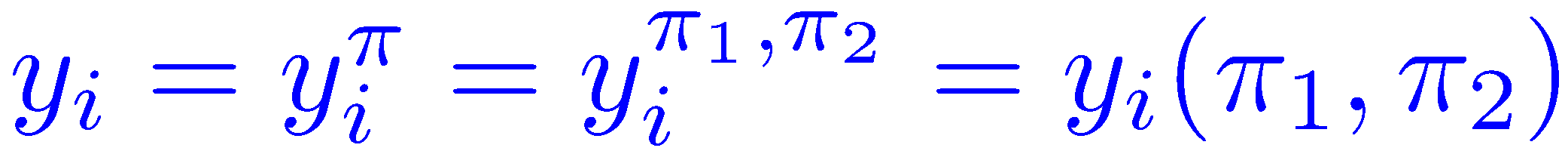 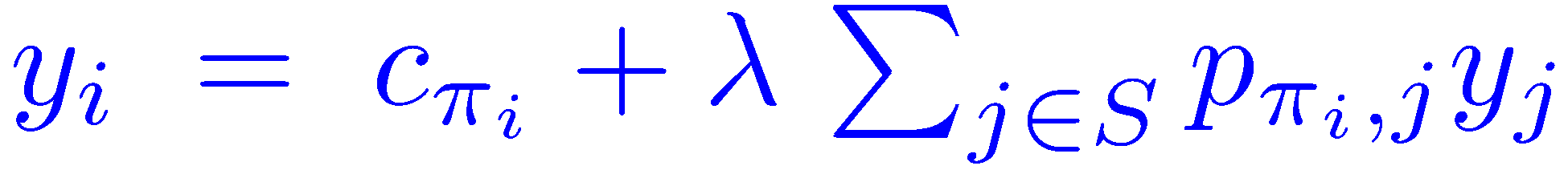 Optimal Values in 2½-player games
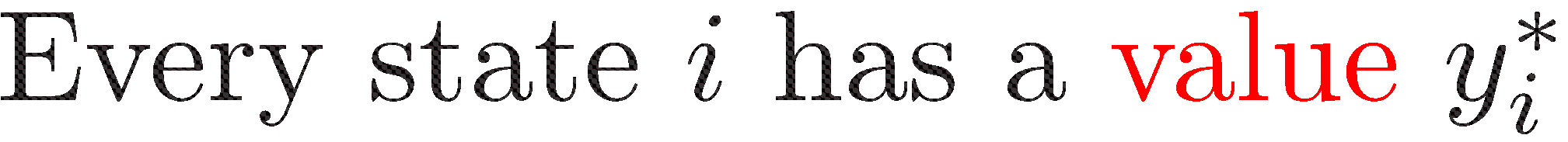 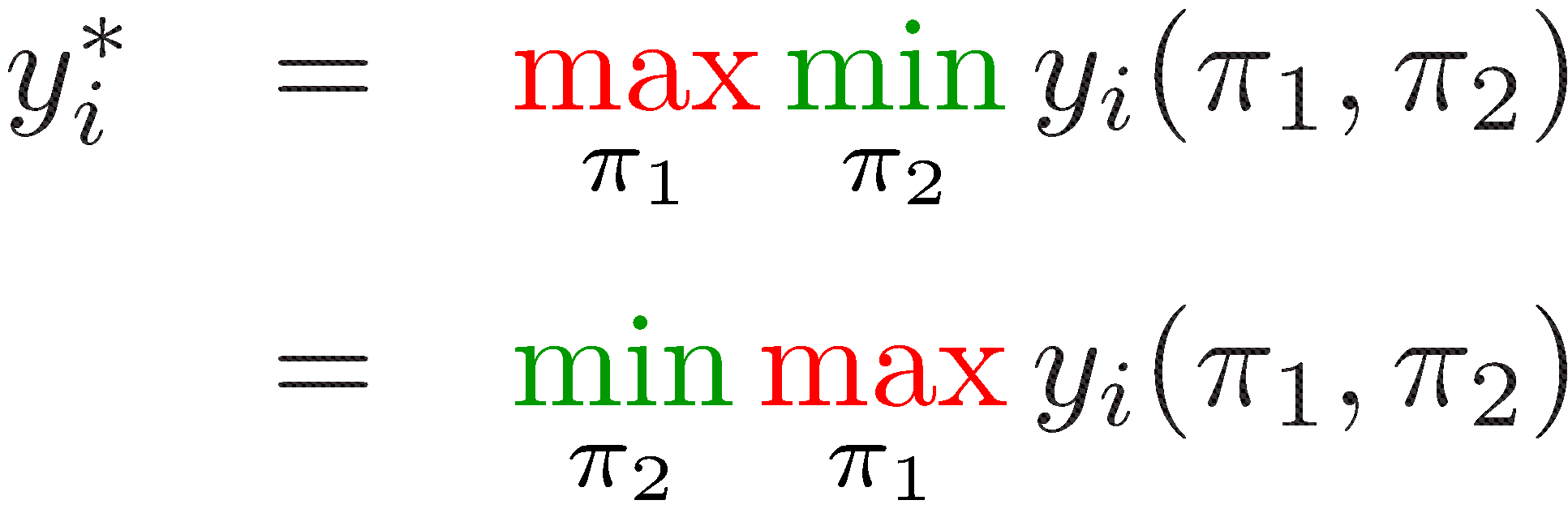 general
positional
positional
general
Both players have positional optimal strategies
There are strategies that are optimal for every starting position
2½G  NP  co-NP
Deciding whether the value of a state isat least (at most) v is in NP  co-NP
To show that value  v ,guess an optimal strategy  for MAX
Find an optimal counter-strategy  for min by solving the resulting MDP.
Is the problem in P ?
Discounted 2½-player games
Strategy improvementfirst attempt
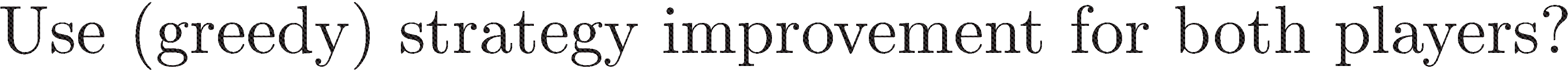 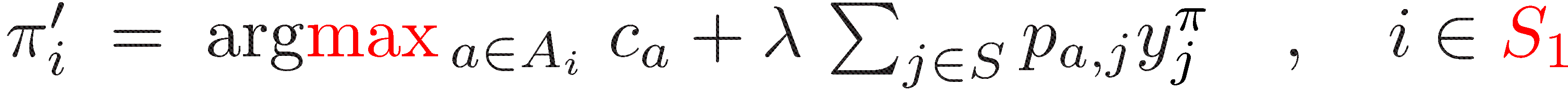 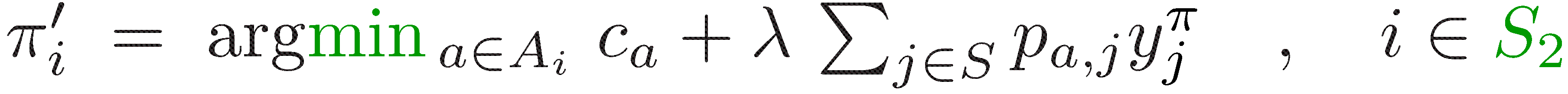 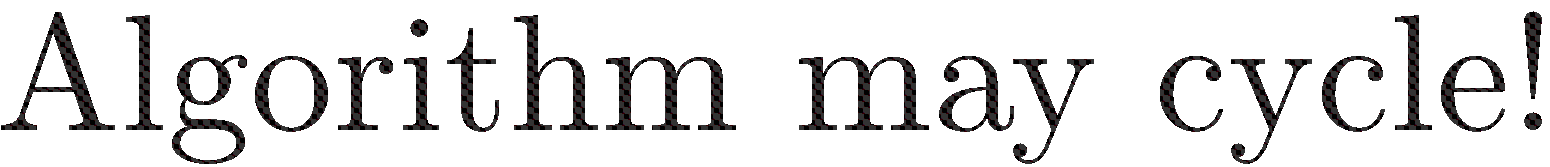 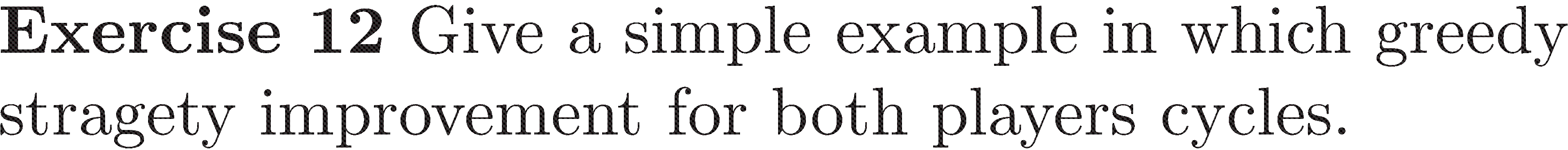 Discounted 2½-player games
Strategy improvementsecond attempt
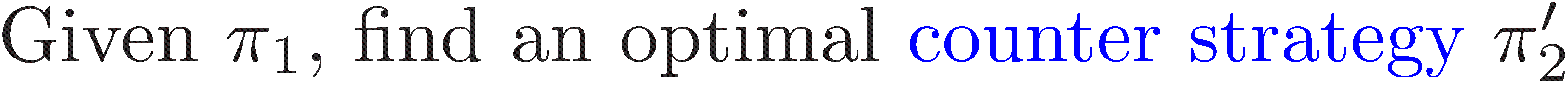 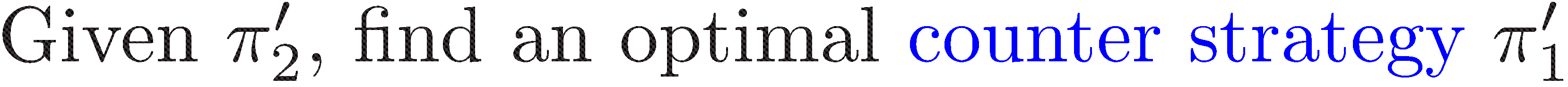 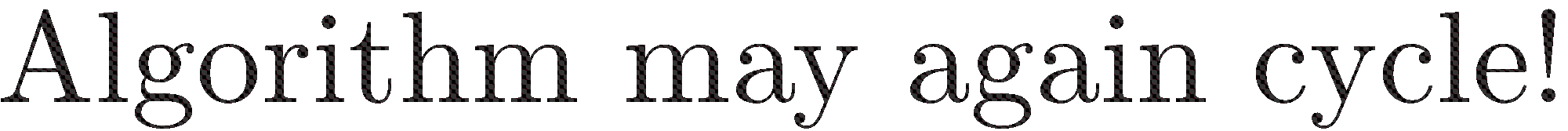 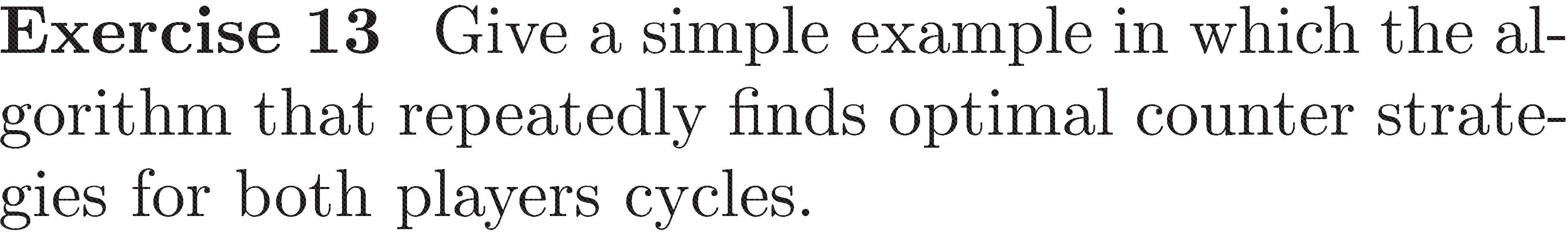 Discounted 2½-player games
Strategy improvementcorrect version
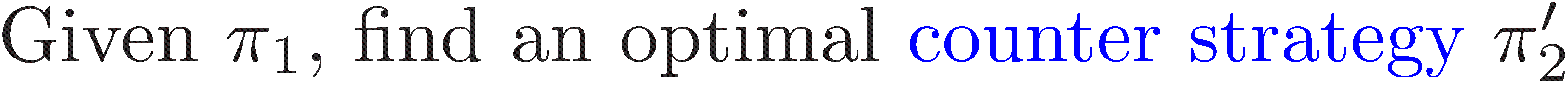 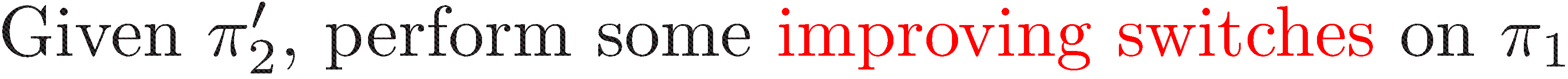 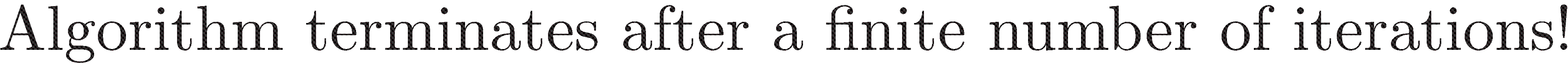 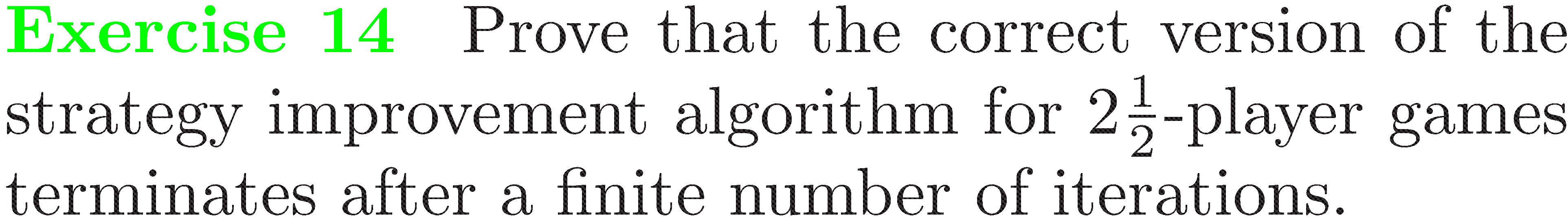 Turn-based Stochastic Payoff Games (SPGs)long-term planning in a stochastic and adversarial environment
2½-players
Mean Payoff Games (MPGs) adversarialnon-stochastic
Markov Decision Processes (MDPs)non-adversarialstochastic
2-players
1½-players
Deterministic MDPs (DMDPs)  non-stochastic, non-adversarial
1-player
Day 1Monday, October 31
Uri Zwick (武熠) (Tel Aviv University)Perfect Information Stochastic Games
Lecture 1½
 Upper bounds for policy iteration algorithm
Complexity of Strategy Improvement
Greedy strategy improvement for non-discounted 2-player and 1½-player games is exponential !
[Friedmann ’09]  [Fearnley ’10]
A randomized strategy improvement algorithm for 2½-player games runs in sub-exponential time
[Kalai (1992)]  [Matousek-Sharir-Welzl (1992)]
Greedy strategy improvement for 2½-player gameswith a fixed discount factor is strongly polynomial
[Ye ’10]  [Hansen-Miltersen-Z ’11]
The RANDOM FACET algorithm[Kalai (1992)]  [Matousek-Sharir-Welzl (1992)][Ludwig (1995)]
A randomized strategy improvement algorithm
Initially devised for LP and LP-type problems
Applies to all turn-based games
Sub-exponential complexity
Fastest known for non-discounted 2(½)-player games
Performs only one improving switch at a time
Work with strategies of player 1
Find optimal counter strategies for player 2
The RANDOM FACET algorithm
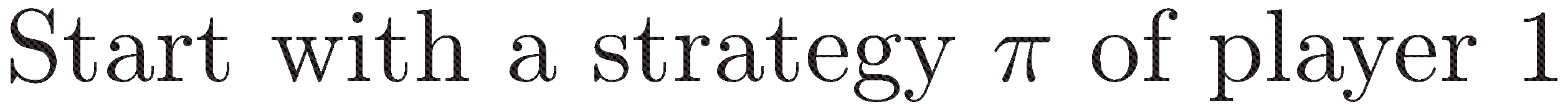 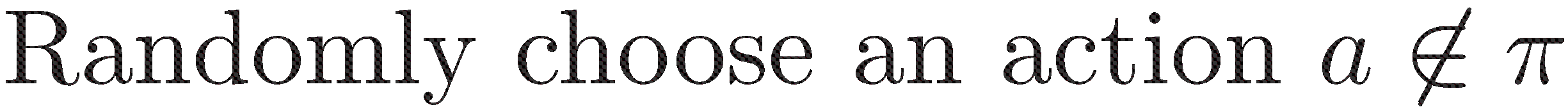 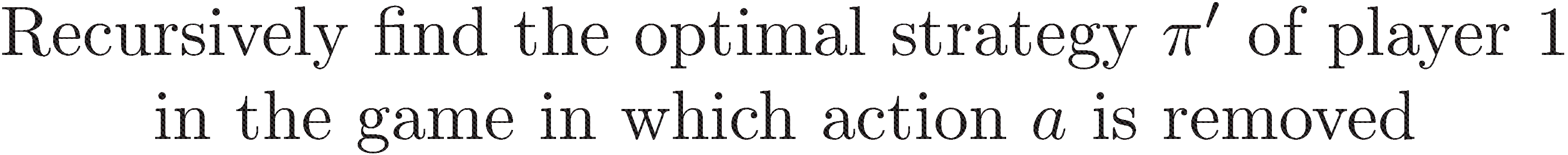 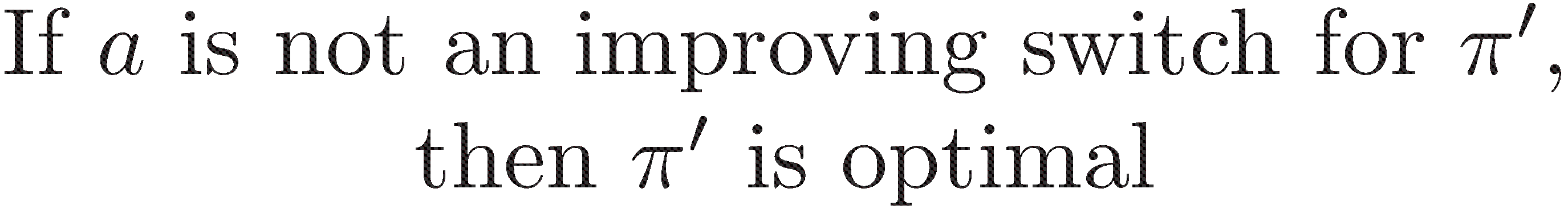 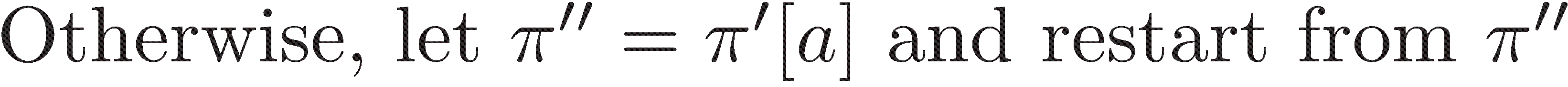 The RANDOM FACET algorithm
Analysis
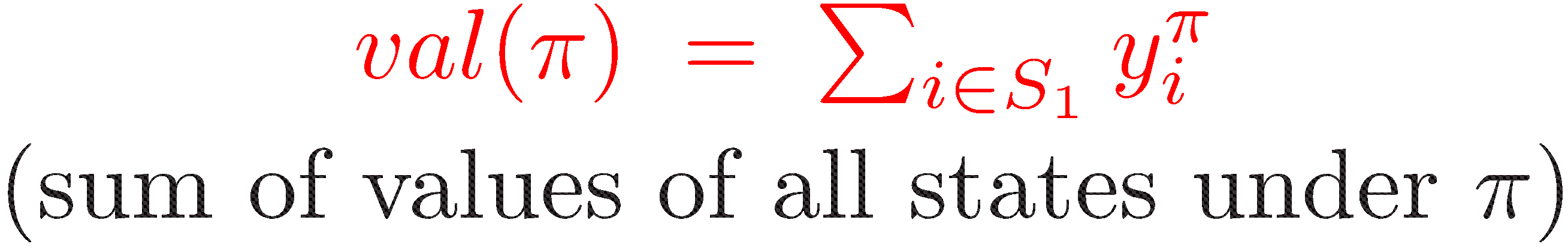 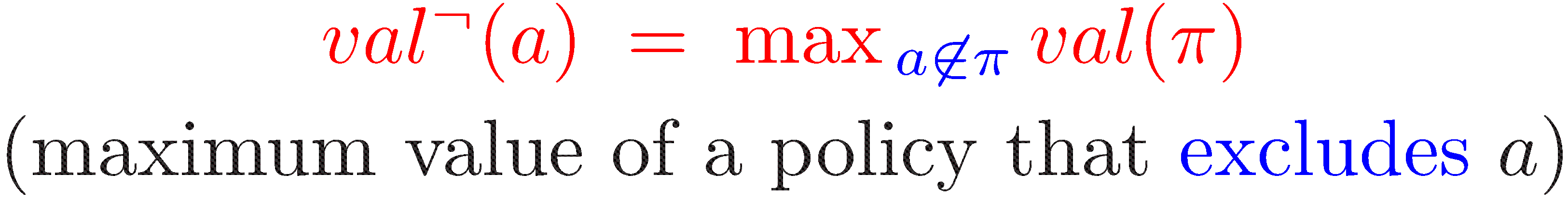 The RANDOM FACET algorithm
Analysis
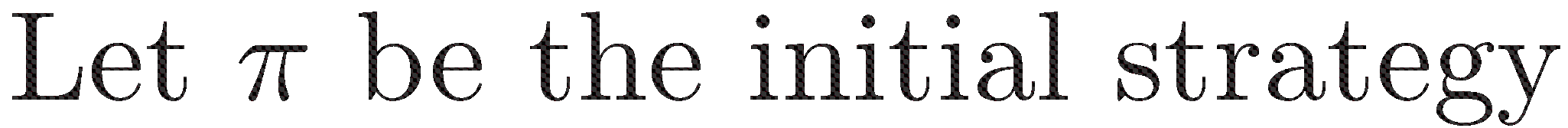 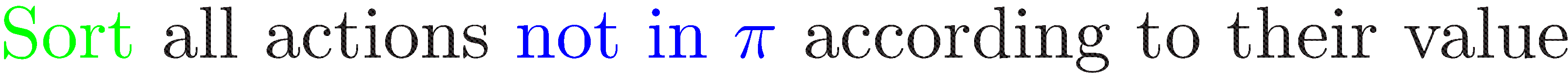 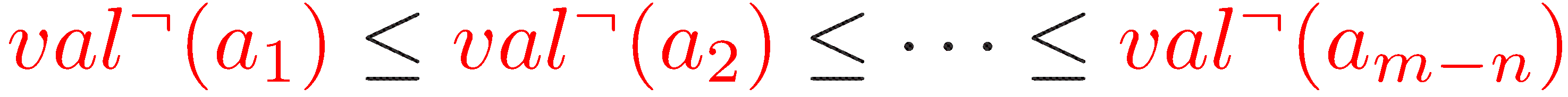 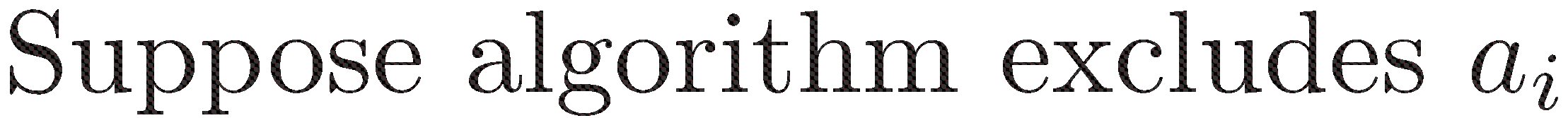 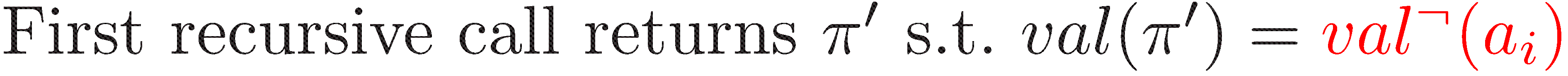 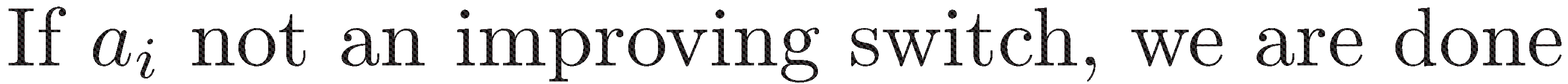 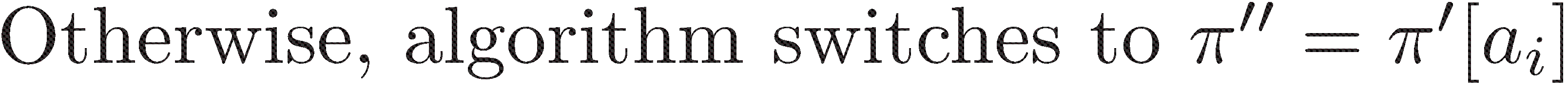 The RANDOM FACET algorithm
Analysis
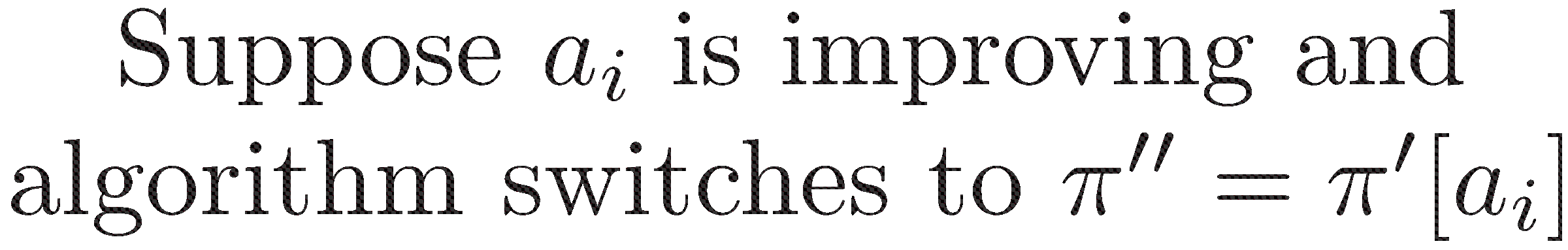 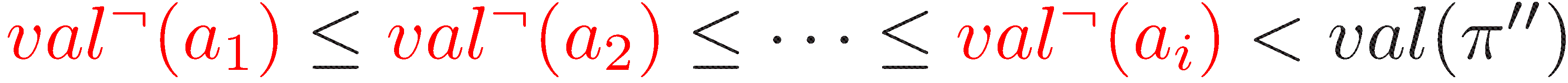 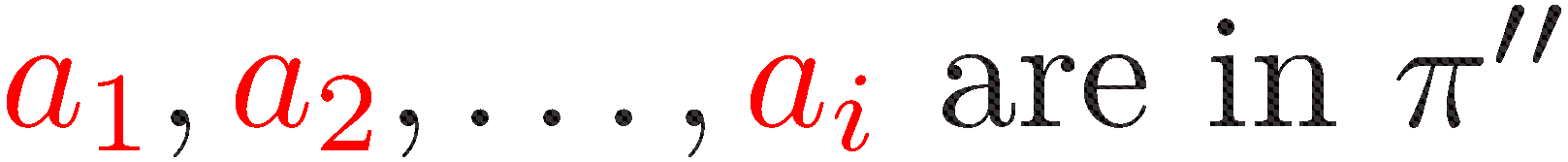 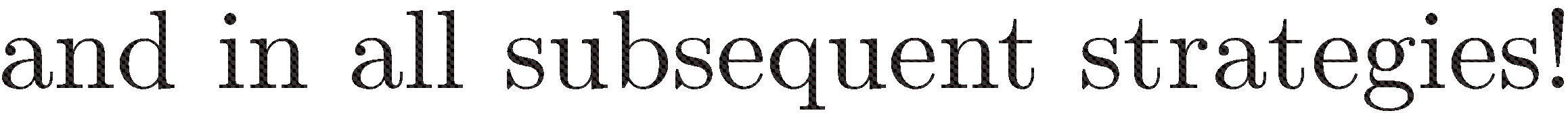 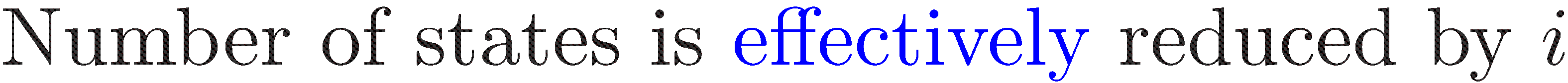 The RANDOM FACET algorithm
Analysis
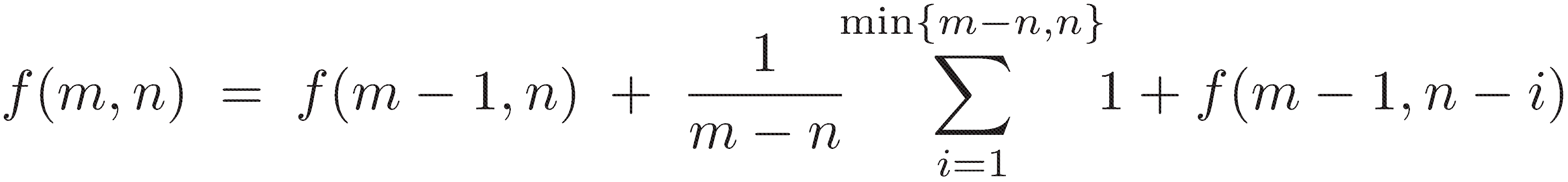 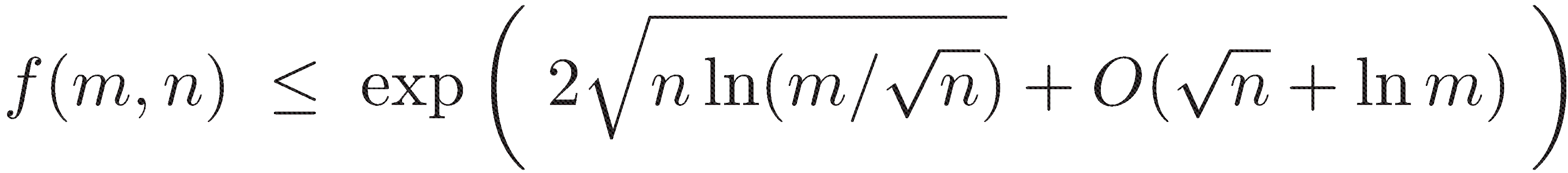 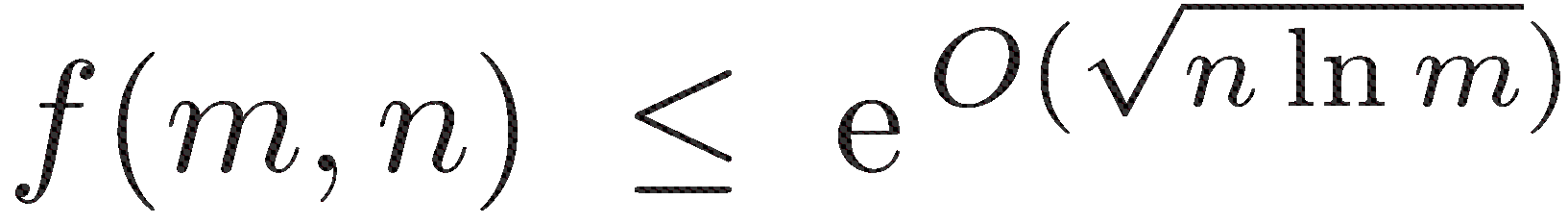 Day 1Monday, October 31
Uri Zwick (武熠) (Tel Aviv University)Perfect Information Stochastic Games
Lecture 3
 Lower bounds for policy iteration algorithm
Subexponential lower bounds forrandomized pivoting rules forthe simplex algorithm
单纯形算法中随机主元旋转规则的次指数级下界
Oliver Friedmann – Univ. of MunichThomas Dueholm Hansen – Aarhus Univ.Uri Zwick (武熠) – Tel Aviv Univ.
TexPoint fonts used in EMF. 
Read the TexPoint manual before you delete this box.: AAAAAA
Linear Programming
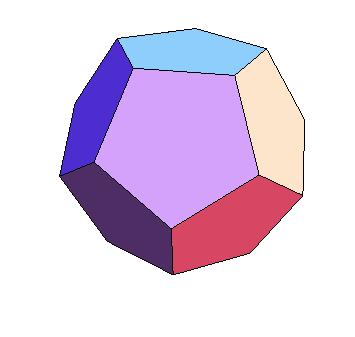 Maximize a linear objective function subject to a set of linear equalities and inequalities
Linear Programming
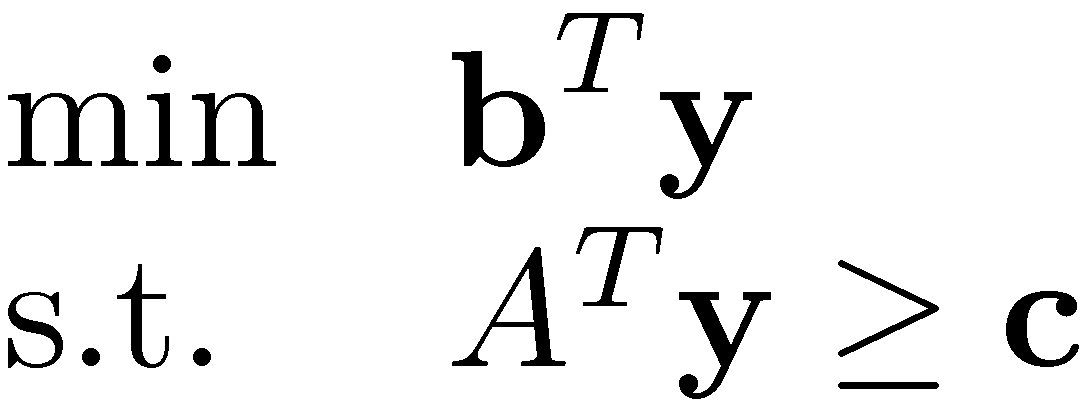 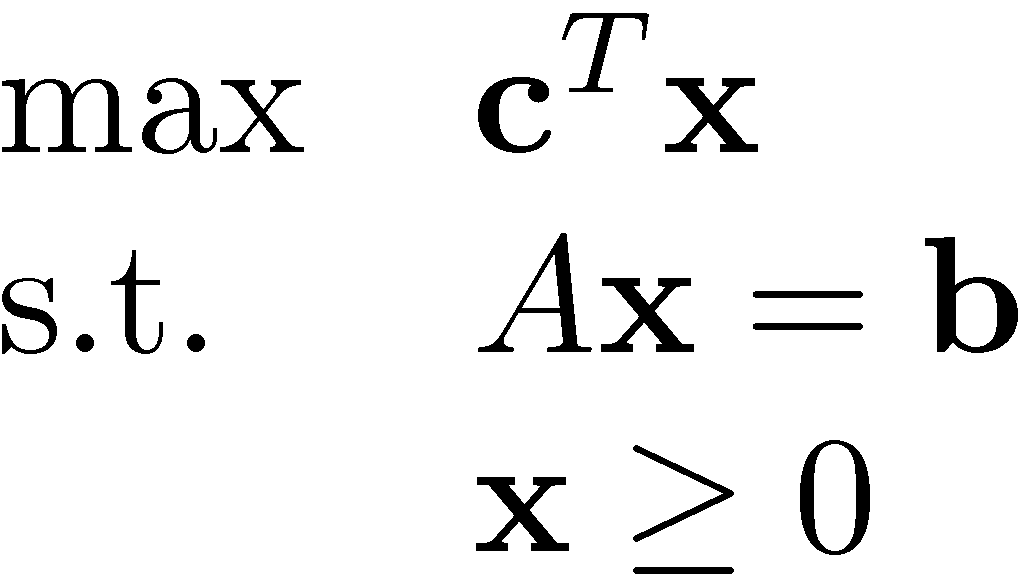 Simplex algorithm   (Dantzig 1947)
Ellipsoid algorithm   (Khachiyan 1979)
Interior-point algorithm   (Karmakar 1984)
The Simplex AlgorithmDantzig (1947)
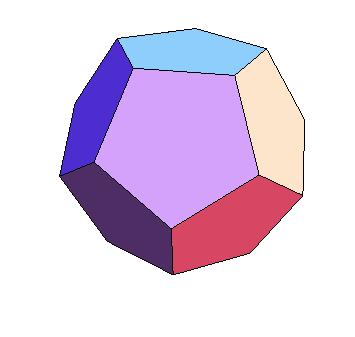 Move up, along an edge to a neighboringvertex, until reaching the top
Pivoting Rules – Where should we go?
Largest improvement?
Largest slope?
…
Deterministic pivoting rules
Largest improvement
Largest slope
Dantzig’s rule – Largest modified cost
Bland’s rule – avoids cycling
Lexicographic rule – also avoids cycling
All known to require an exponential number of steps, in the worst-case
Klee-Minty (1972)
Jeroslow (1973), Avis-Chvátal (1978), 
Goldfarb-Sit (1979), … , Amenta-Ziegler (1996)
Klee-Minty cubes (1972)
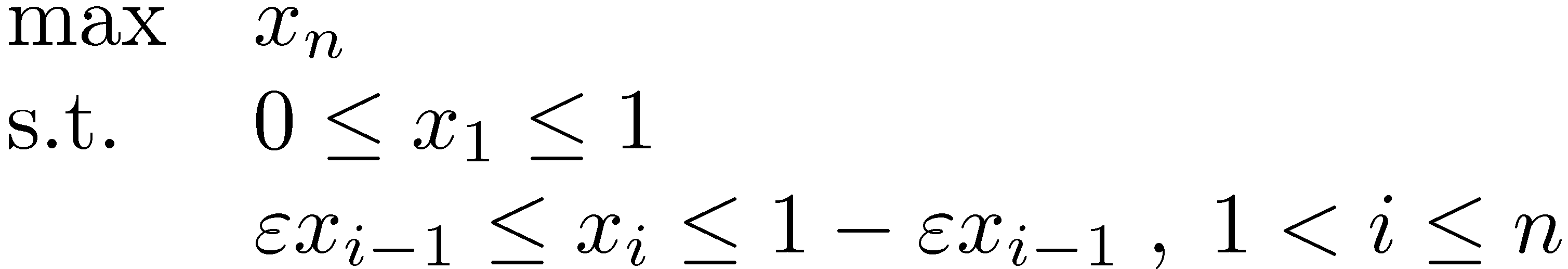 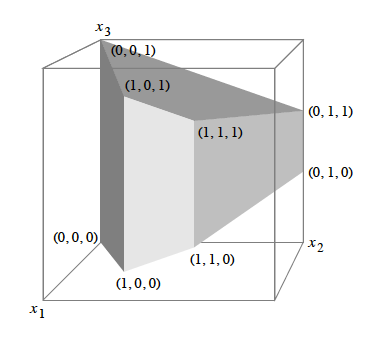 Taken from a paper by Gärtner-Henk-Ziegler
Is there a polynomial pivoting rule?
Is the diameter polynomial?
Hirsch conjecture (1957):The diameter of a d-dimensional, n-faceted polytope is at most n−d
Refuted recently by Santos (2010)!
Diameter is still believed to be polynomial(See, e.g., the polymath3 project)
Quasi-polynomial (nlog d+1) upper bound Kalai-Kleitman (1992)
Randomized pivoting rules
Random-Edge
Choose a random improving edge
Random-Facet
If there is only one improving edge, take it.Otherwise, choose a random facet containing the currentvertex and recursively find the optimum within that facet.
[Kalai (1992)]   [Matoušek-Sharir-Welzl (1996)]
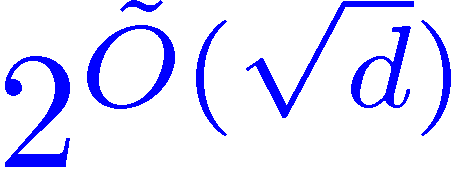 Random-Facet is sub-exponential!
Are Random-Edge and Random-Facet polynomial ???
Abstract objective functions (AOFs)
Acyclic Unique Sink Orientations (AUSOs)
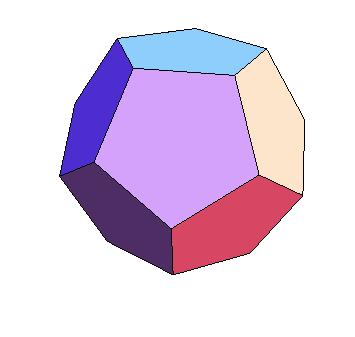 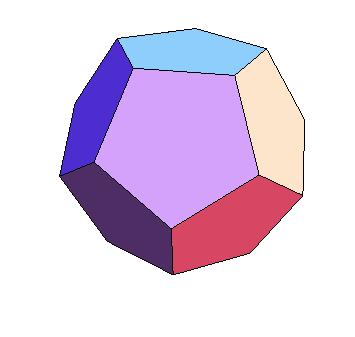 Every face shouldhave a unique sink
AUSOs of n-cubes
2n facets2n vertices
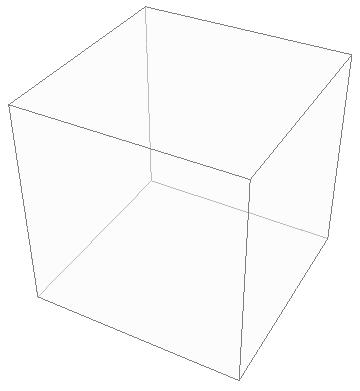 USOs and AUSOs
Stickney, Watson (1978)
Morris (2001)
Szabó, Welzl (2001)
Gärtner (2002)
The diameter is exactly n
Bypassing the diameter issue!
AUSO results
Random-Facet is sub-exponential[Kalai (1992)]   [Matoušek-Sharir-Welzl (1996)]
Sub-exponential lower bound for Random-Facet  [Matoušek (1994)]
Sub-exponential lower boundfor Random-Edge  [Matoušek-Szabó (2006)]
Lower bounds do not correspondto actual linear programs
Can geometry help?
LP results
Explicit LPs on which Random-Facet and Random-Edgemake an expected sub-exponential number of iterations
Technique
Consider LPs that correspond toMarkov Decision Processes (MDPs)
Observe that the simplex algorithm on these LPscorresponds to the Policy Iteration algorithm for MDPs
Obtain sub-exponential lower bounds for theRandom-Facet and Random-Edge variants of thePolicy Iteration algorithm for MDPs, relying on similar lower bounds for Parity Games (PGs)
Dual LP formulation for MDPs
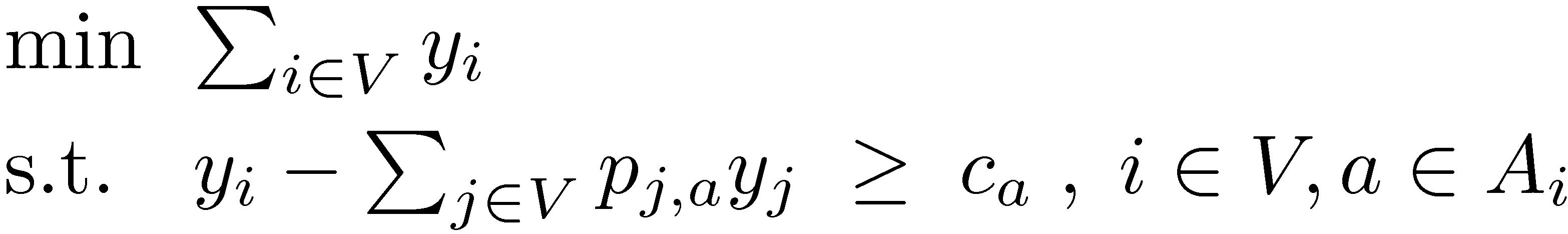 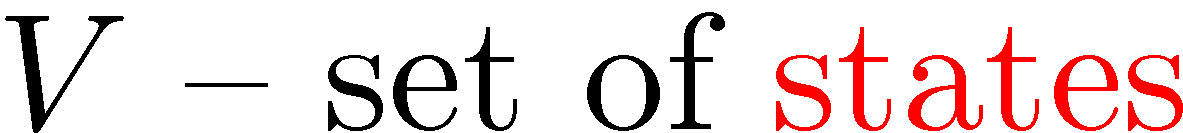 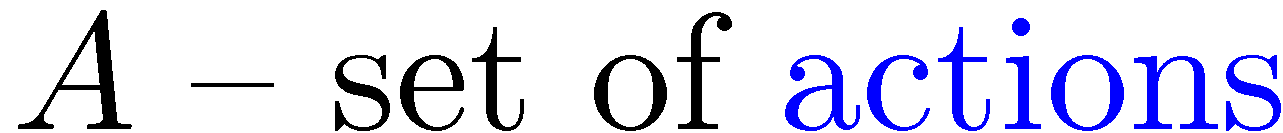 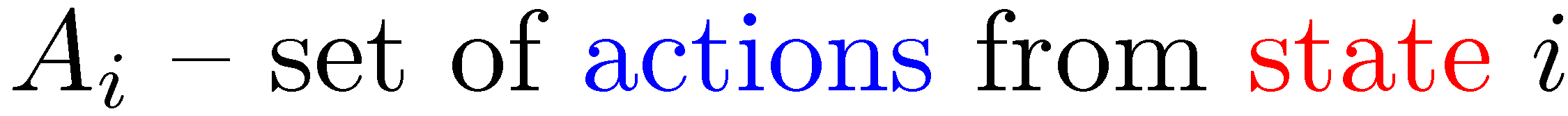 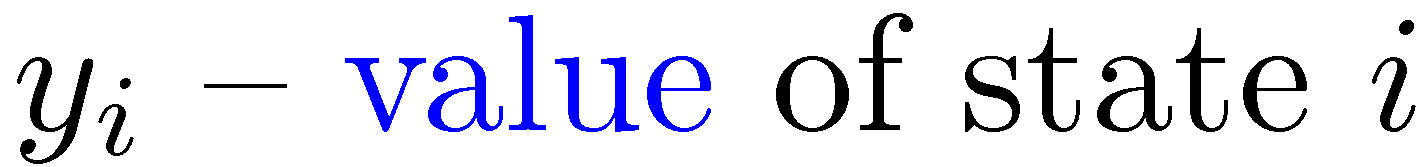 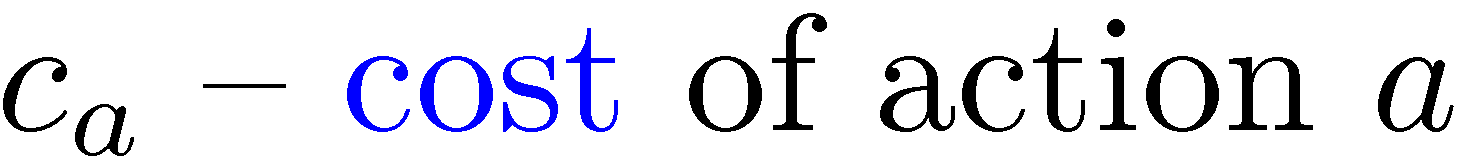 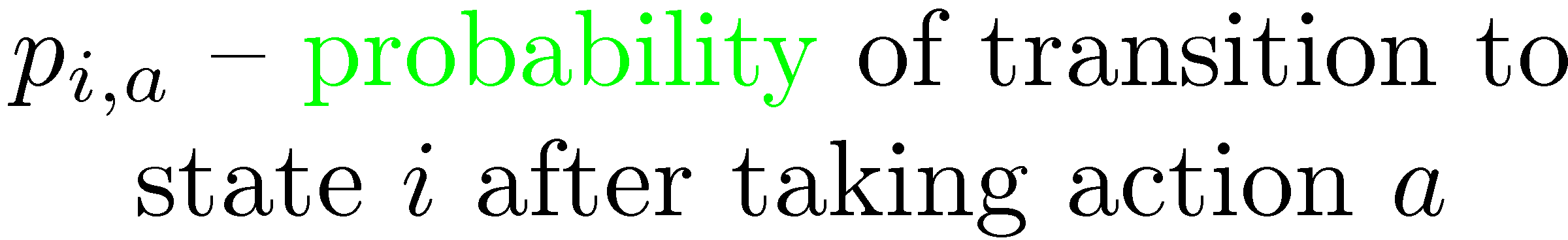 Primal LP formulation for MDPs
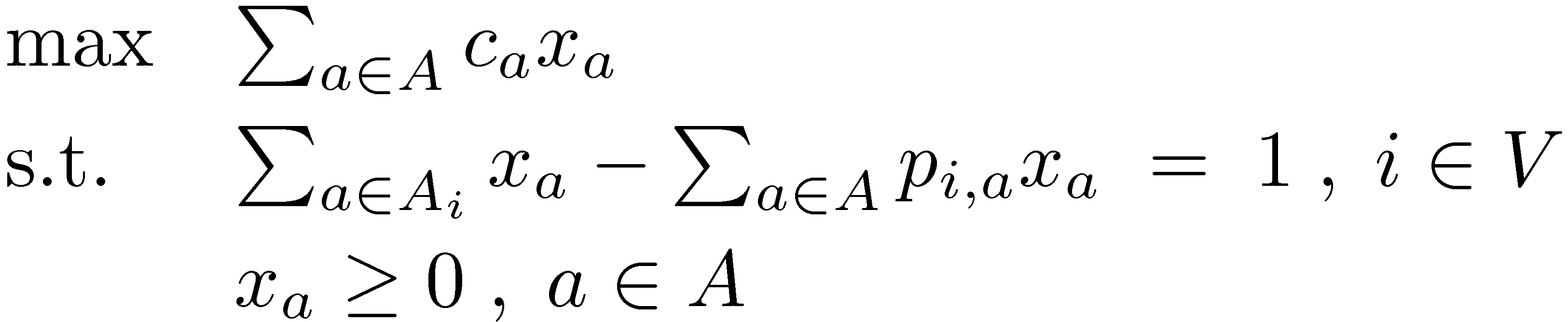 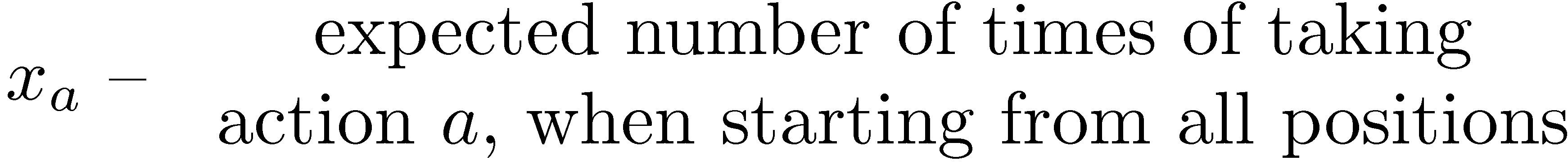 Primal and Dual LP formulationsfor unichain MDPs in matrix form
actions
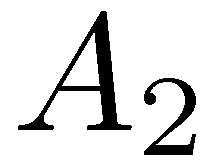 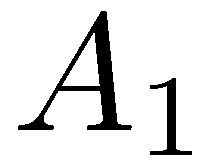 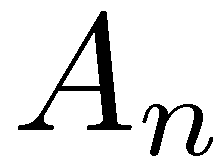 111111
         111111
                  111111
                             …                                    
                                 11111
states
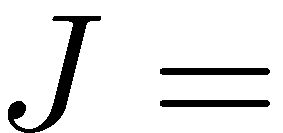 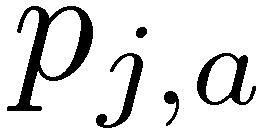 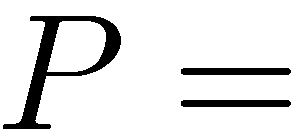 Transition probabilities
Vertex/action incidence matrix
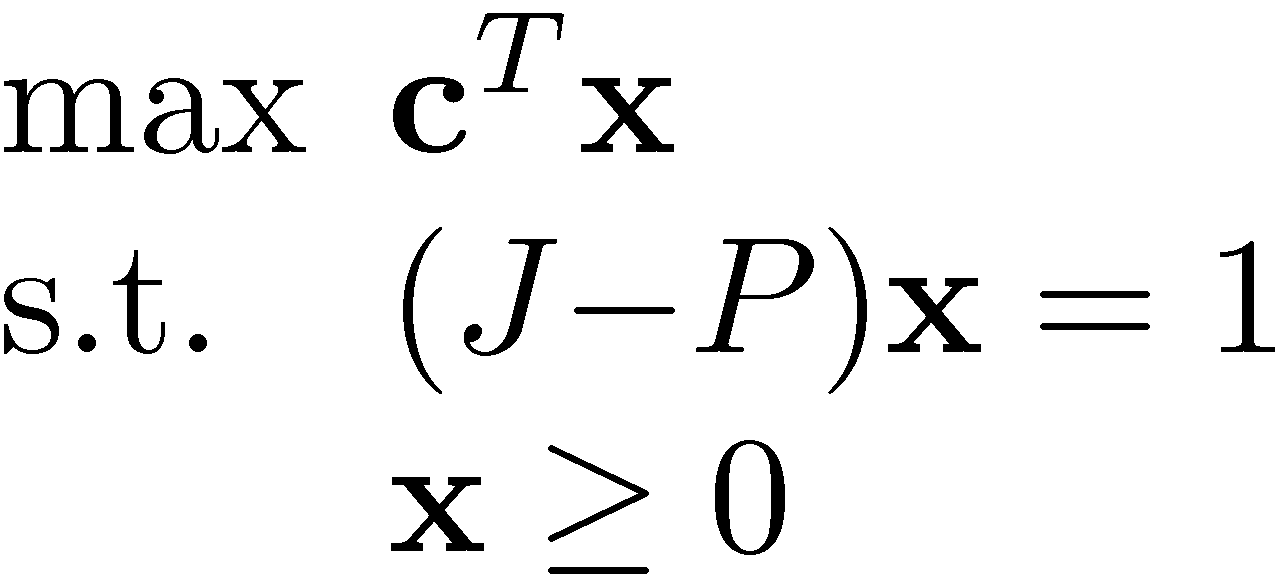 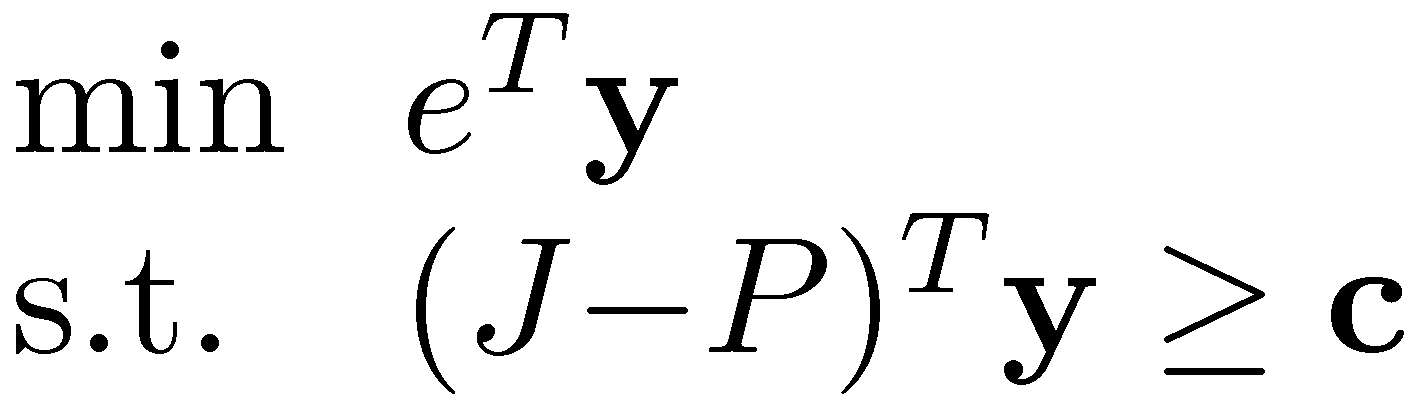 Vertices and policies
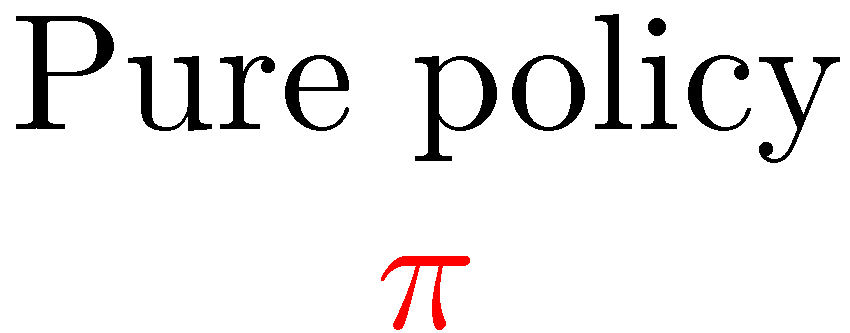 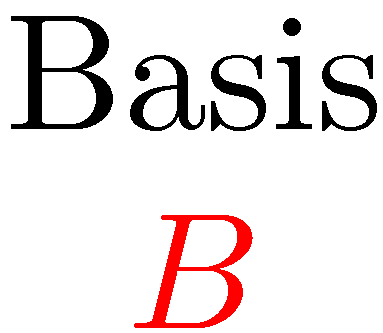 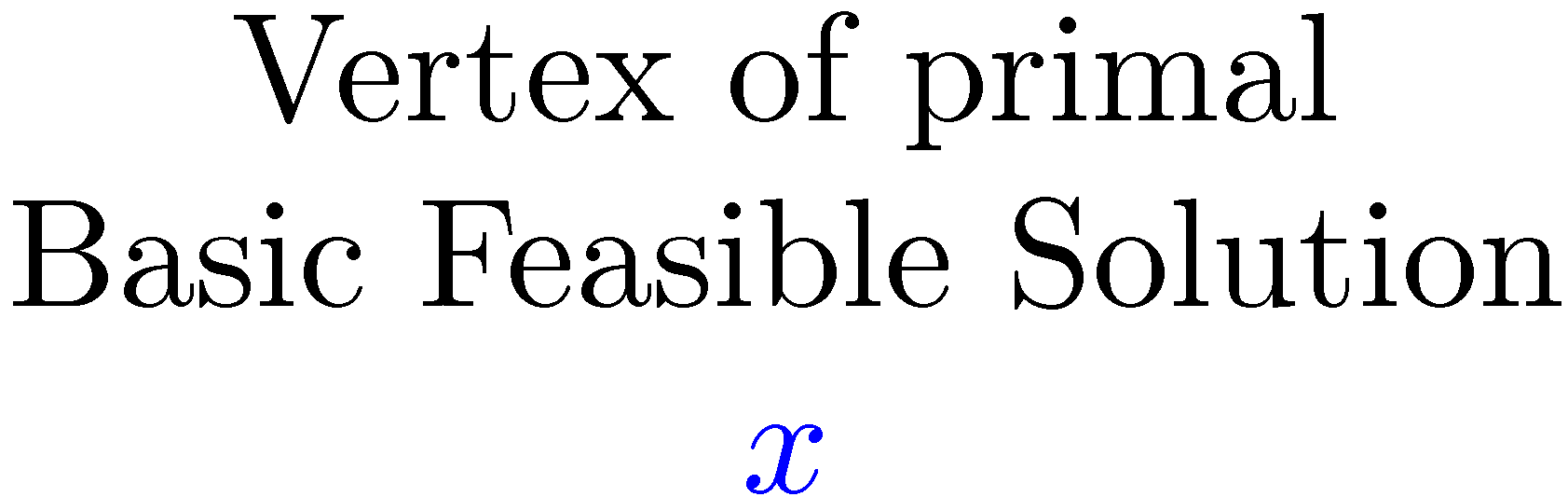 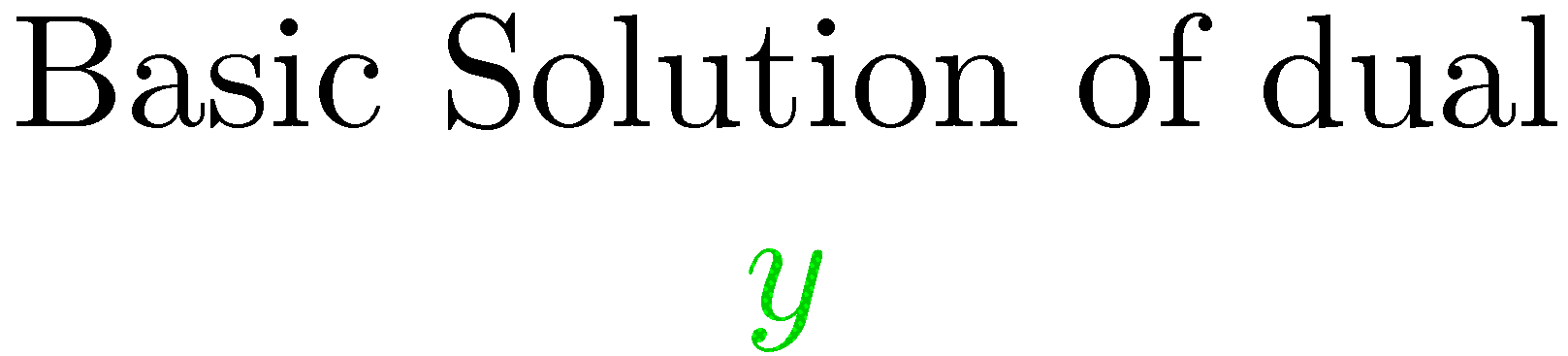 Lower bounds for Policy Iteration
Switch-All for Parity Games is exponential  [Friedmann ’09]
Switch-All for MDPs is exponential  [Fearnley ’10]
Random-Facet for Parity Games is sub-exponential  [Friedmann-Hansen-Z ’11]
Random-Facet and Random-Edge for MDPs and hence for LPs are sub-exponential  [FHZ ’11]
3-bit counter
(−N)15
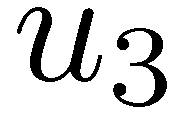 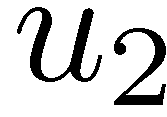 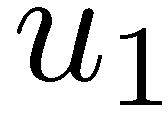 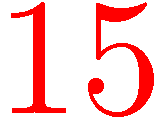 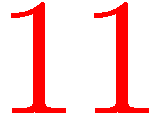 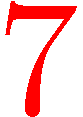 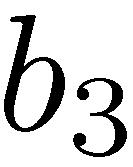 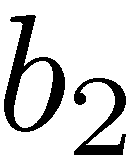 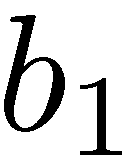 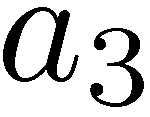 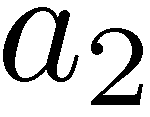 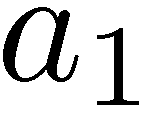 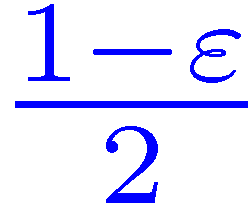 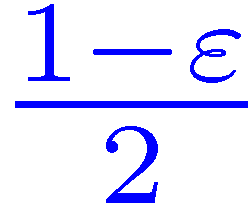 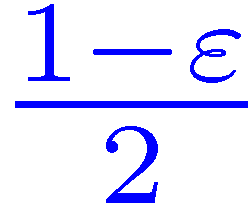 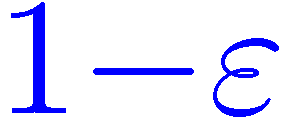 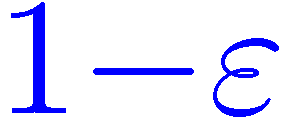 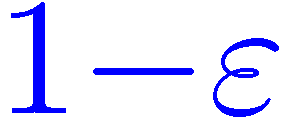 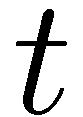 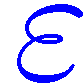 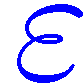 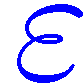 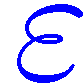 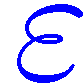 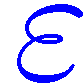 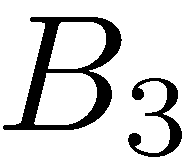 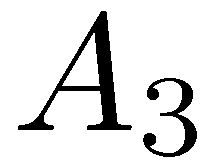 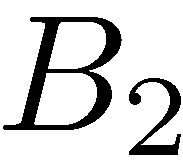 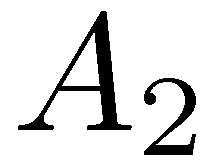 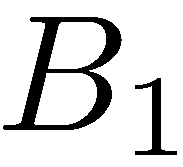 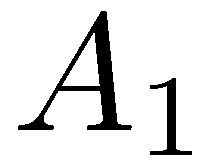 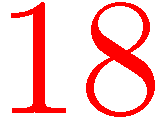 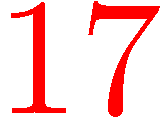 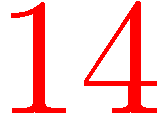 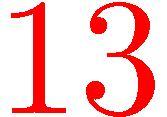 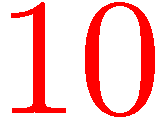 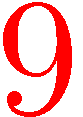 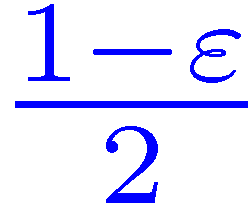 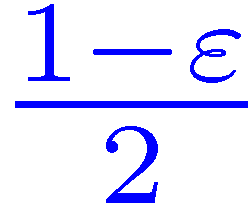 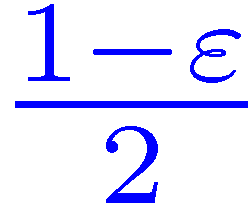 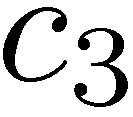 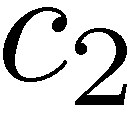 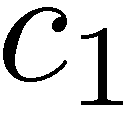 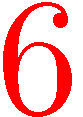 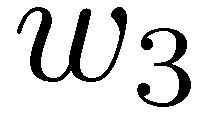 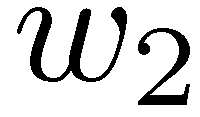 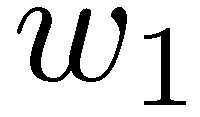 3-bit counter
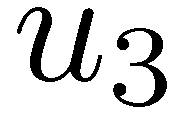 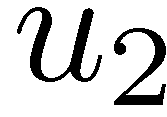 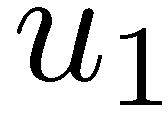 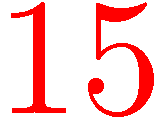 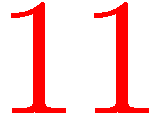 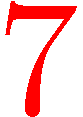 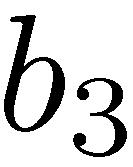 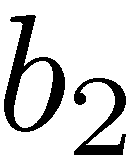 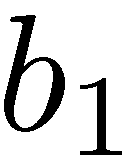 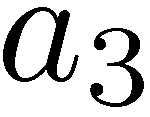 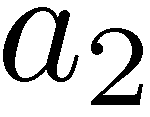 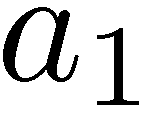 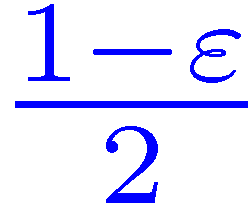 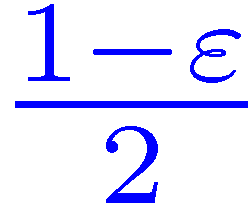 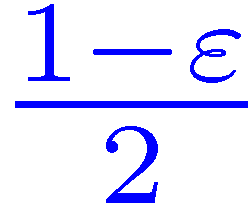 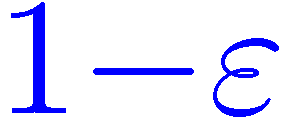 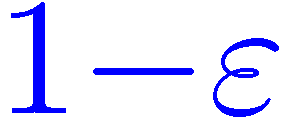 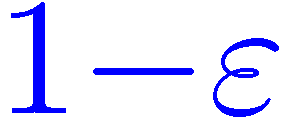 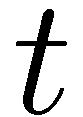 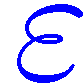 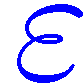 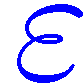 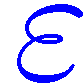 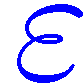 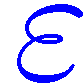 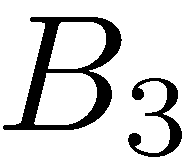 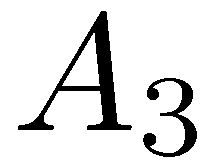 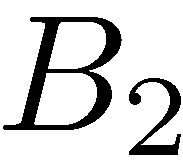 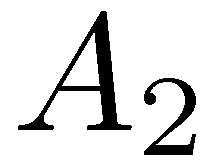 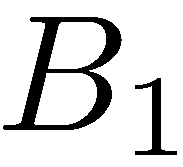 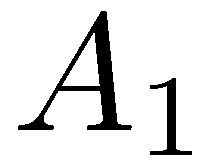 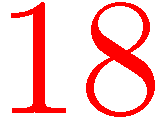 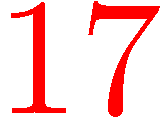 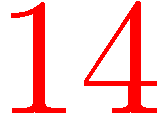 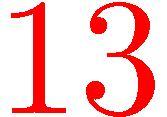 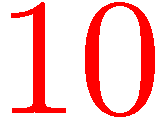 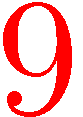 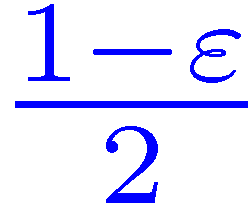 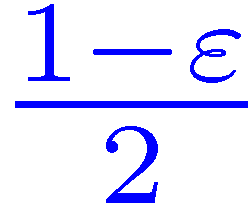 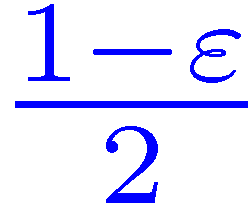 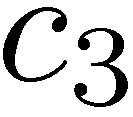 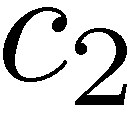 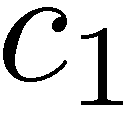 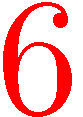 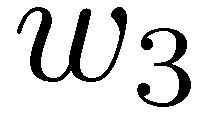 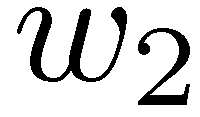 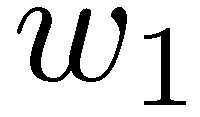 0
1
0
Observations
Five “decisions” in each level
Process always reaches the sink
Values are expected lengths of paths to sink
3-bit counter – Improving switches
Random-Edge can choose eitherone of these improving switches…
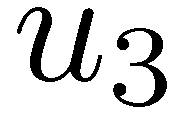 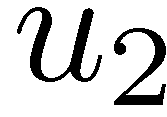 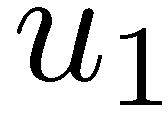 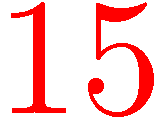 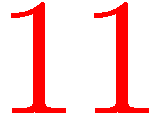 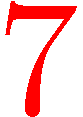 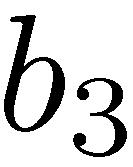 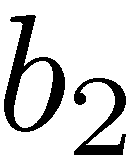 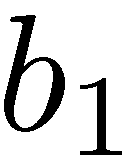 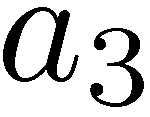 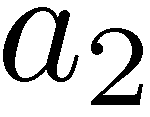 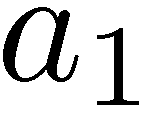 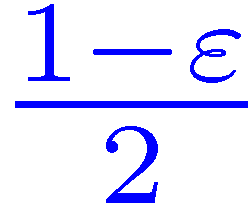 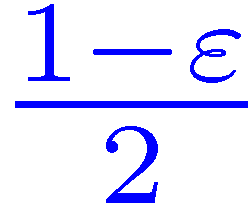 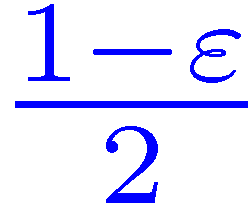 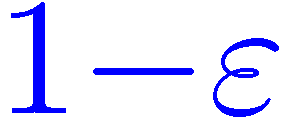 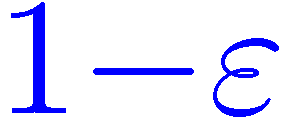 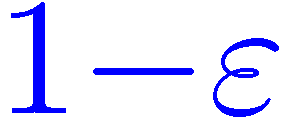 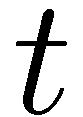 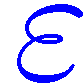 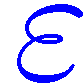 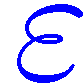 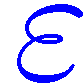 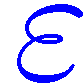 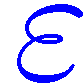 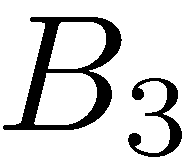 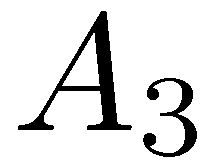 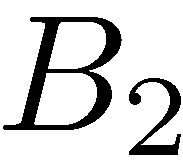 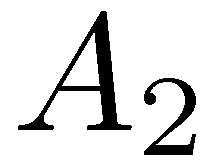 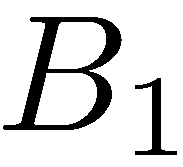 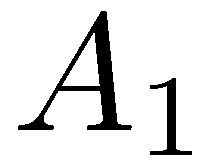 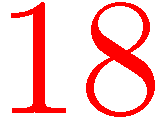 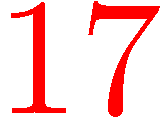 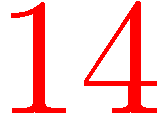 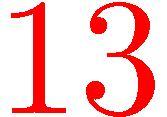 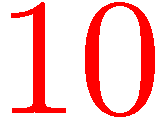 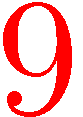 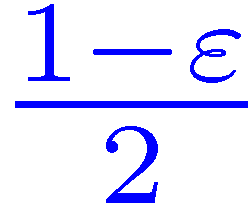 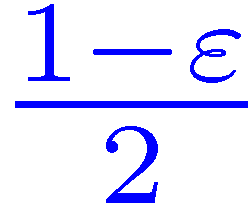 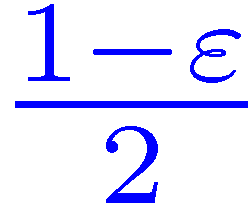 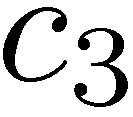 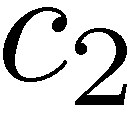 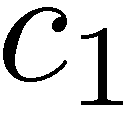 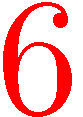 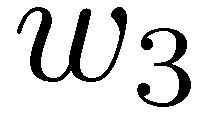 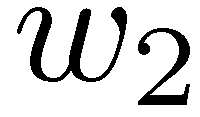 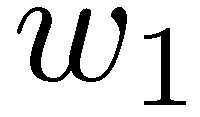 0
1
0
Cycle gadgets
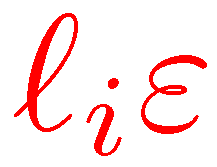 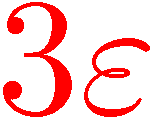 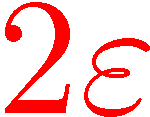 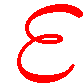 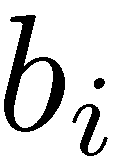 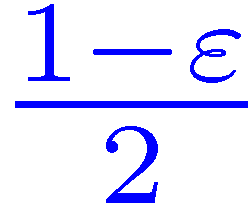 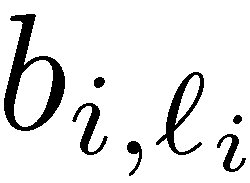 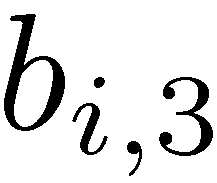 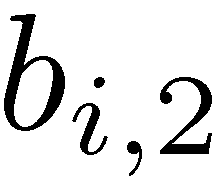 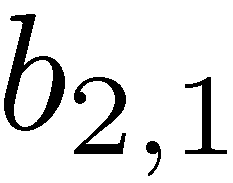 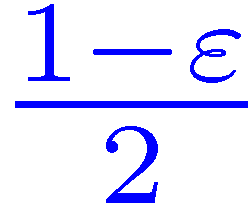 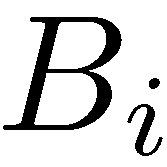 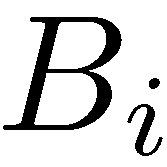 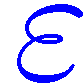 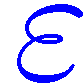 Cycles close one edge at a time
Shorter cycles close faster
Cycle gadgets
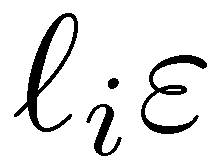 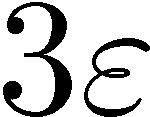 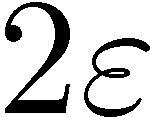 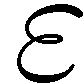 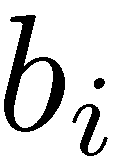 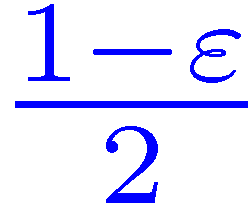 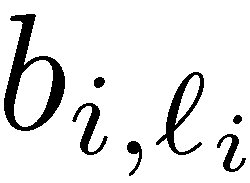 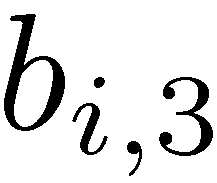 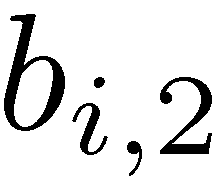 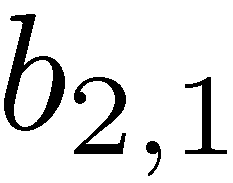 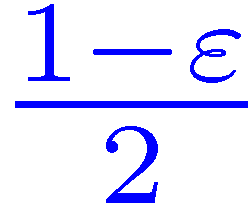 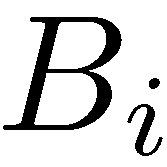 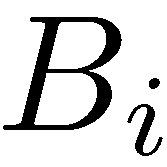 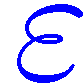 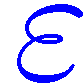 Cycles open “simultaneously”
3-bit counter   23
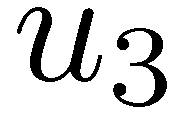 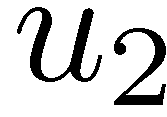 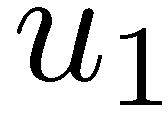 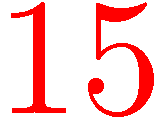 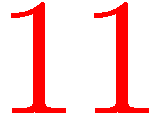 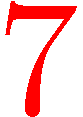 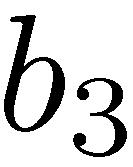 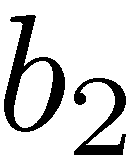 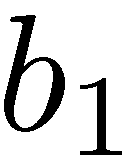 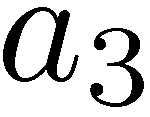 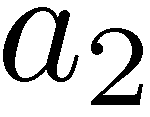 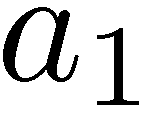 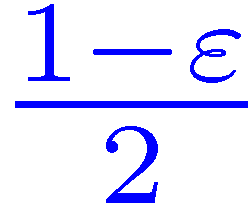 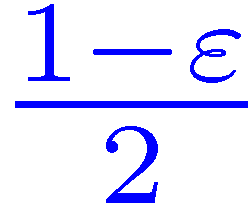 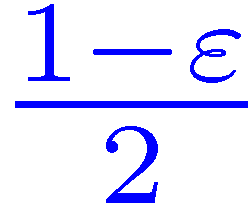 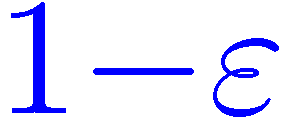 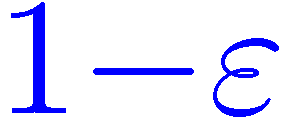 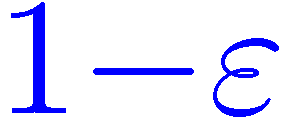 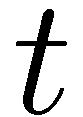 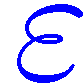 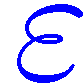 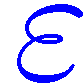 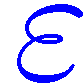 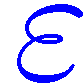 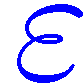 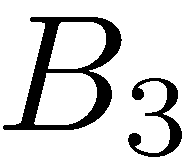 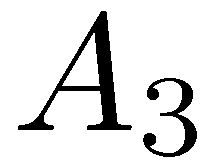 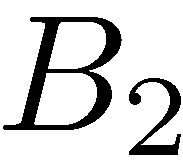 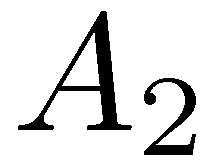 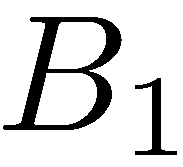 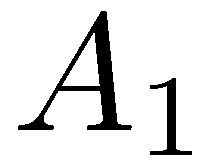 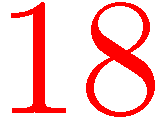 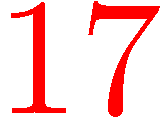 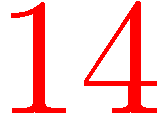 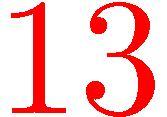 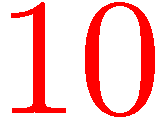 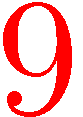 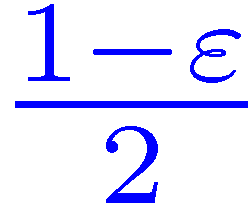 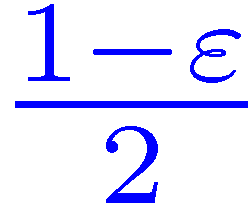 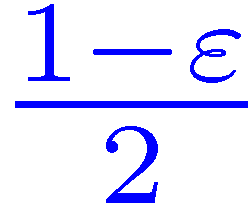 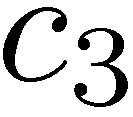 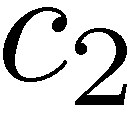 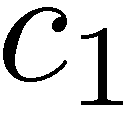 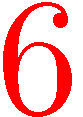 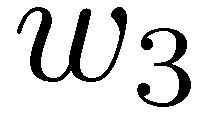 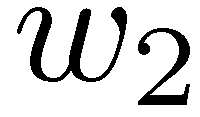 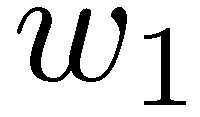 1
0
1
0
From b to b+1 in seven phases
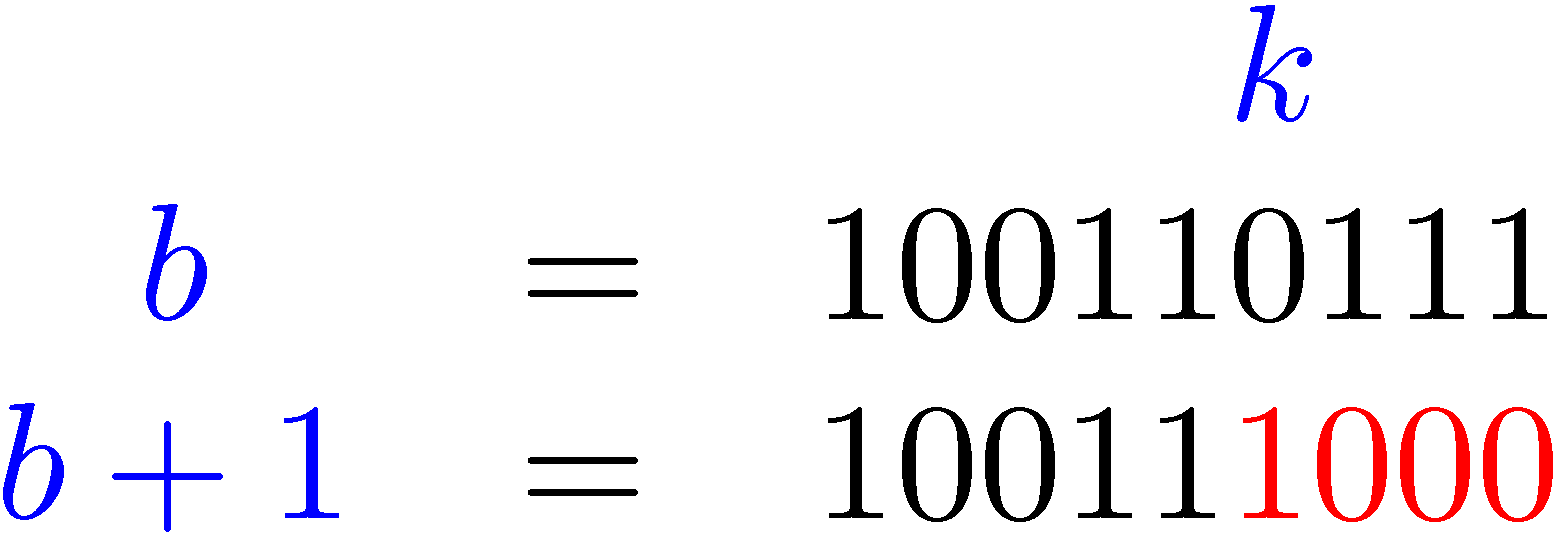 Bk-cycle closes
Ck-cycle closes
U-lane realigns
Ai-cycles and Bi-cycles for i<k open
Ak-cycle closes
W-lane realigns
Ci-cycles of 0-bits open
3-bit counter   34
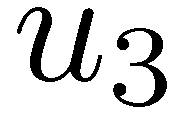 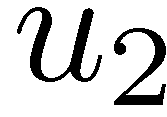 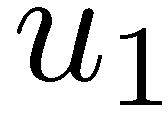 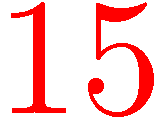 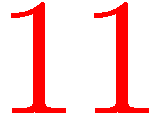 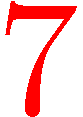 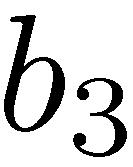 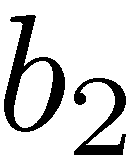 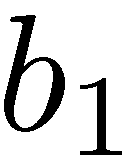 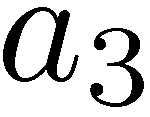 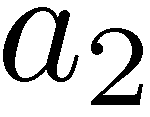 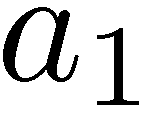 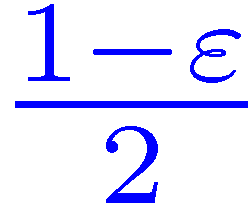 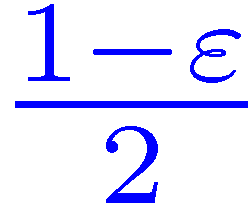 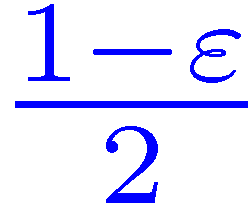 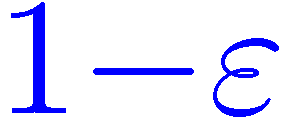 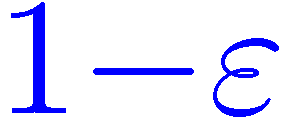 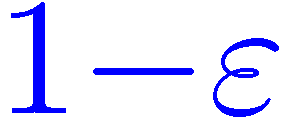 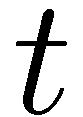 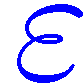 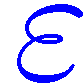 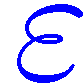 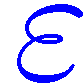 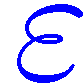 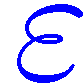 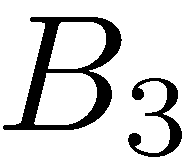 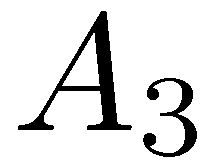 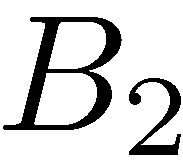 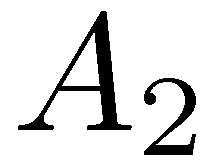 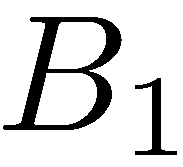 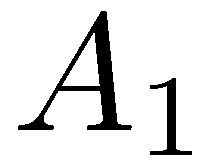 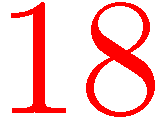 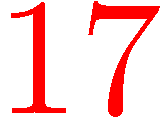 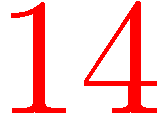 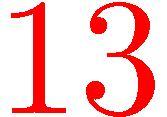 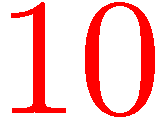 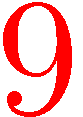 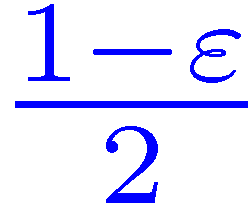 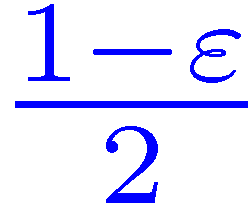 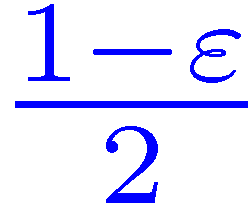 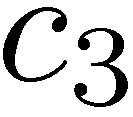 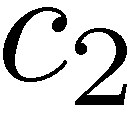 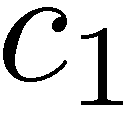 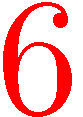 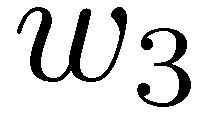 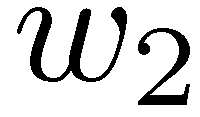 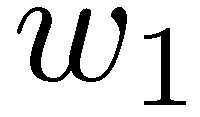 1
0
1
Size of cycles
Various cycles and lanes compete with each other
Some are trying to open while some are trying to close
We need to make sure that our candidates win!
Length of all A-cycles  =   8n
Length of all C-cycles  =   22n
Length of Bi-cycles  =   25i2n
O(n4) vertices for an n-bit counter
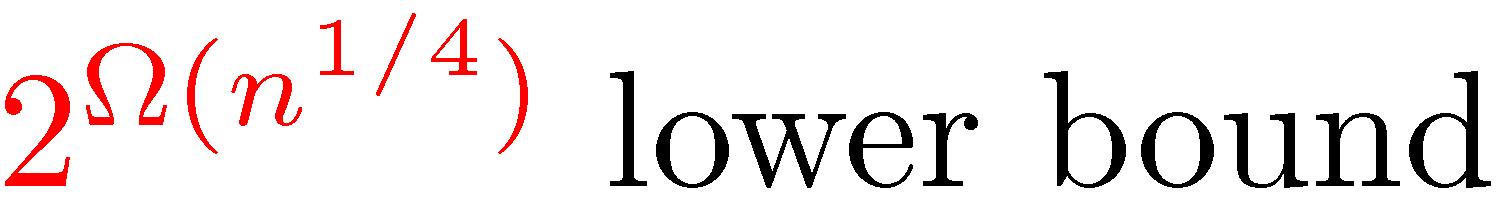 Can be improved using a more complicated construction and an improved analysis (work in progress)
Lower bound for Random-Facet
Implement a randomized counter
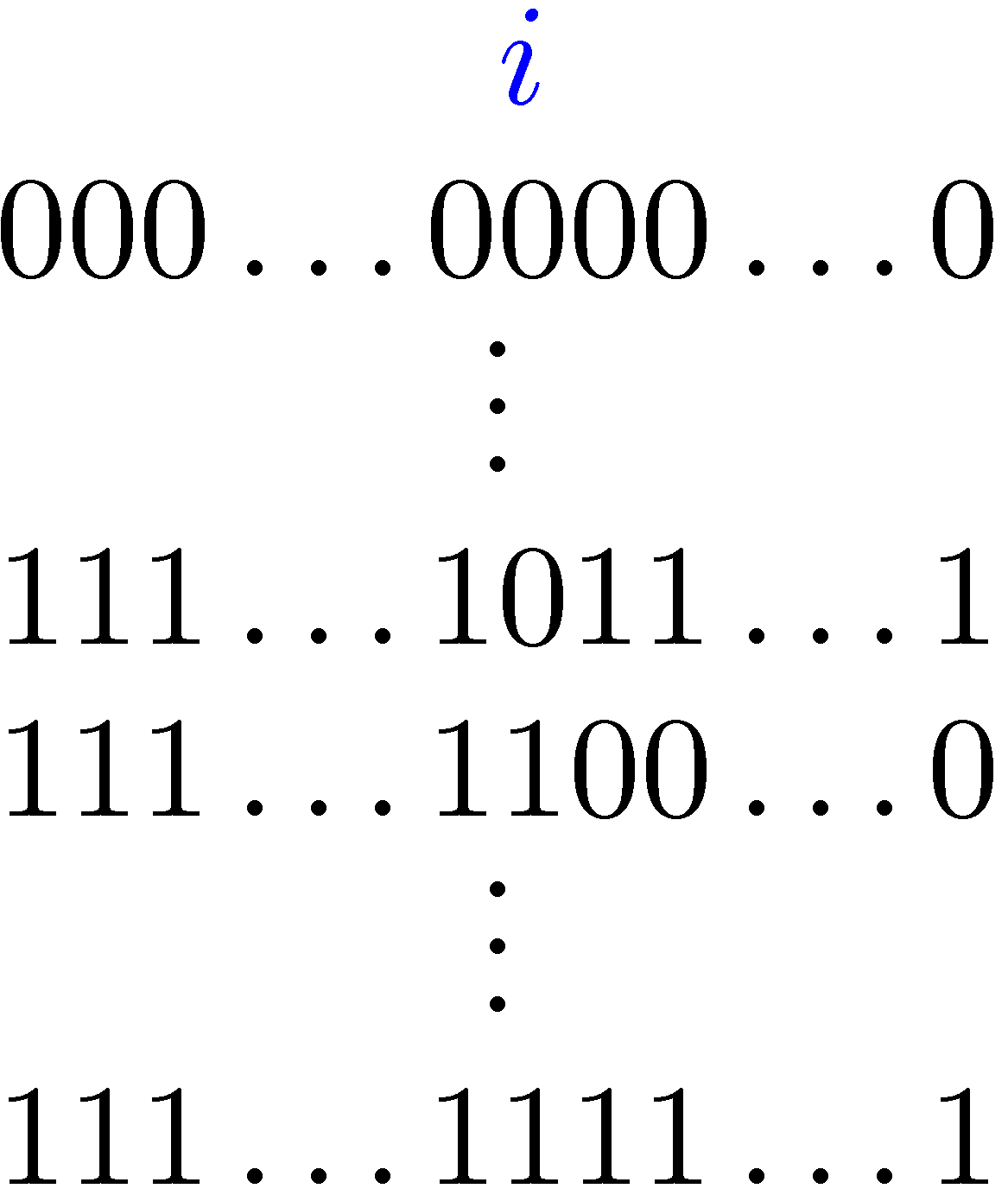 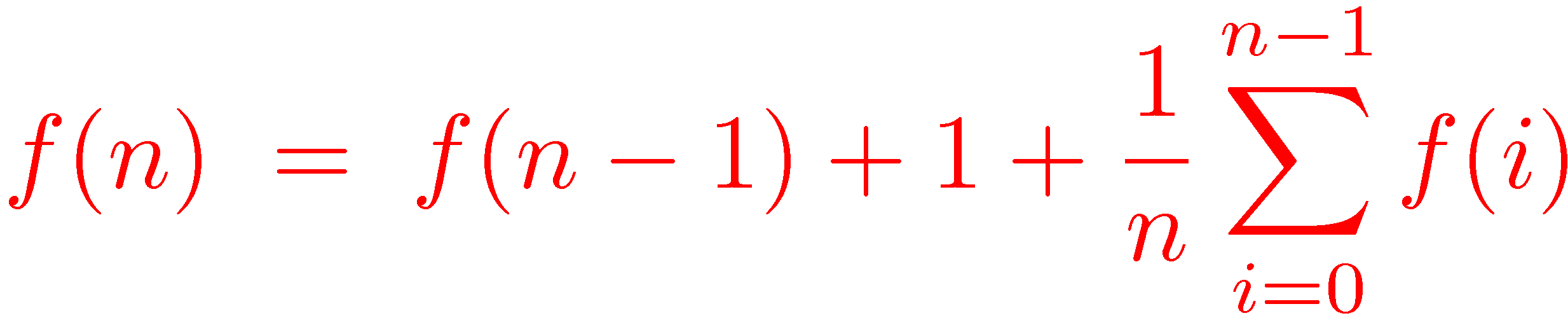 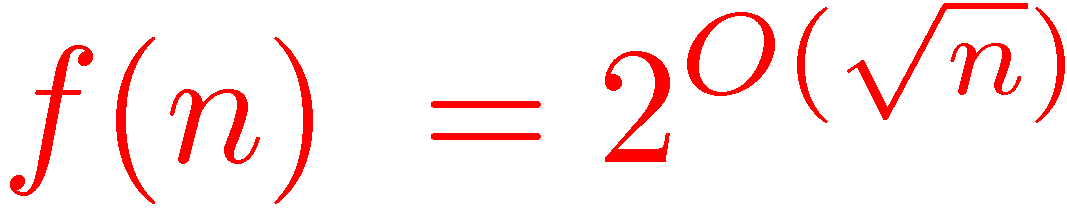 Related results
Sub-exponential lower bound for Zadeh’s pivoting rule   [Friedmann ’10]
Dantzig’s pivoting rule, and the standard policy iteration algorithm, Switch-All, are polynomial for discounted MDPs, with a fixed discount factor [Ye ’10]
Switch-All is almost linear for discounted MDPs and discounted turn-based 2-player Stochastic Games, with a fixed discount factor [Hansen-Miltersen-Z ’11]
Many intriguing and important open problems …
PolynomialPolicy Iteration Algorithms ???
Polynomial algorithms for
AUSOs ?
SPGs ?
MPGs ?
PGs ?
Strongly Polynomial algorithms for
MDPs ?